LE PARTAGE DU MONDE, de l’an 200 av. JC à nos joursEsquisse d’une histoire géopolitique universelleMardi 13 mai 2025 (13/15)8ème période : 1815-1914Europe et Russie à la conquête de l’Orient et de l’Asie1853-1914 : Apogée des impérialismes et partage de l’Asie orientaleIndes et Malaisie britanniques ; Indochine française ; Indes néerlandaises, Philippines américaines ; 1er empire japonaisSuite...
1
1853-1889 : Au Japon, fin du shogunat des Tokugawa et restauration impériale ; L’ère Meiji : Ouverture forcée aux Occidentaux mais débuts réussis de la modernisation
1720-1800 : Développement économique et social du Japon des shoguns Tokugawa ; Grâce aux Hollandais de Nagasaki et au mouvement rangaku, hollandiste, intrusion des sciences et techniques européennes ; Augmentation de la production agricole ; Croissance démographique et urbaine ; Avec le mouvement des nativistes, développement d’une conscience nationale, d’un retour à l’ancien Japon, autour de l’empereur et non du shogun
1732-1845 : Surpopulation, retour des famines, révoltes paysannes et exode rural ; Echecs des réformes shogunales
1800-1850 : A l’ouest du Japon, essors et autonomies des fiefs tozamas : Satsuma, Choshu et Hizen
1808-1850 : Arrivées des Occidentaux ; Les baleiniers britanniques, français et américains sillonnent les mers du Japon et réclament le droit au ravitaillement ; Refus du pouvoir shogunal ; Le mouvement moderniste rangaku remet en cause l’ordre shogunal ; Après l’ouverture de la Chine, le Japon devient l’objectif des Occidentaux

1853-1858 : Les ouvertures forcées et les traités inégaux
1853-1855 : Le commodore américain Matthew Perry arrive à Edo et impose au gouvernement shogunal, le bakufu, l’ouverture des ports japonais, malgré l’opposition des daimyos et de l’empereur Komei ; Traités de paix et ouvertures des ports à la Russie, la Grande-Bretagne, les Pays-Bas et la France
1858 : Les traités inégaux avec les Occidentaux provoquent un dérèglement économique et une forte inflation

1858-1867 : La contestation contre le shogunat s’amplifie
1858-1863 : L’empereur Komei s’oppose aux traités ; Les fiefs du Sud-Ouest se rebellent violemment contre les étrangers et le bakufu ; Puis ils changent de politique : accepter l’ouverture, la modernisation et au nom de l’empereur : Tôbaku ! Faire tomber le bakufu
1863-1867 : L’entrée en scène du peuple : Les fiefs rebelles du Sud-Ouest se dotent d’armées populaires, regroupant samouraïs, paysans et marchands ; Les Eejanaika, révoltes populaires massives contre la misère et l’inflation
1866-1867 : Alliance décisive des fiefs rebelles du Sud-Ouest et de la noblesse de la cour de Kyoto contre le bakuku et pour la restauration impériale
2
1867-1869 : La Révolution-restauration japonaise
1867-1868 : Une transmission pacifique du pouvoir : A Kyoto, le shogun Tokugawa Yoshinobu restitue ses pouvoirs à Mutsuhito, le nouvel empereur, qui restaure le pouvoir impérial
1868-1869 : La guerre de Boshin : L’armée impériale s’empare d’Edo et au nord, les derniers daimyos pro-shoguns capitulent

1868-1889 : L’ère Meiji : Le temps des réformes politiques et de la modernisation
1868 : Mutsuhito s’installe à Edo, ex-capitale shogunale, qui devient Tokyo, la capitale impériale ; L’empereur Mutsuhito proclame l’ère Meiji, gouvernement éclairé : le Japon s’ouvre et se modernise
1871-1873 : La mission Iwakura fait le tour du monde et visite les puissances occidentales : EU, GB, France et Russie ; Les grandes réformes de modernisation : Les han des daimyos deviennent des départements ; La société divisée en trois classes sociales : kazokus, ex-daimyos, shizokus ex-samouraïs et heimins, roturiers, mais égalité juridique des Japonais ; Scolarité obligatoire pour tous et université de Tokyo ouverte aux professeurs étrangers ; Armée de conscription ; Dans les campagnes, la rente foncière, plus lourde, remplace les redevances en riz
1872-1880 : Industrialisation : Dans un 1er temps, les usines d’Etat lancent des programmes d’industrialisation avant d’être privatisées, les zaibatsu
1889 : Une constitution sur le modèle prussien : Une Chambre haute, kazokus et roturiers nommés par l’Etat, et une chambre des représentants élus au suffrage censitaire ; Un gouvernement responsable devant l’empereur qui conserve nominalement le pouvoir suprême ; A suivre…
3
1800-1850 : A l’ouest du Japon, essors et autonomies des fiefs tozamas : Satsuma, Choshu et Hizen

1) 1800-50 : Satsuma, en plein essor, devient une principauté 
Riche et autonome ; Deux points…

a) Depuis longtemps, depuis leur capitale Kagoshima…
Les seigneurs Shimazu sont en contact direct avec la Chine
Via Okinawa dans les îles Ryükyü, tributaires de la Chine

*Et grâce à cela, Satsuma s’est enrichi avec le commerce du sucre
Cultivé dans les îles Ryükyü

b) Satsuma développe une petite armée ; Puis, en 1844…
Profitant de l’arrivée des 1ers Européens à Okinawa
Le daimyo Shimazu Nariakira leur achète des armes
Et développe des chantiers navals ; Avec une certaine perspicacité
- De tous les produits occidentaux, lesquels craignez-vous le plus ?
- Leurs navires et leurs canons, répondent ses conseillers.
- Non. Ce sont leurs étoffes de coton. A moins de commencer à nous préparer dès à présent, nous dépendrons bientôt des Occidentaux pour nos vêtements, D. Landes, p. 483
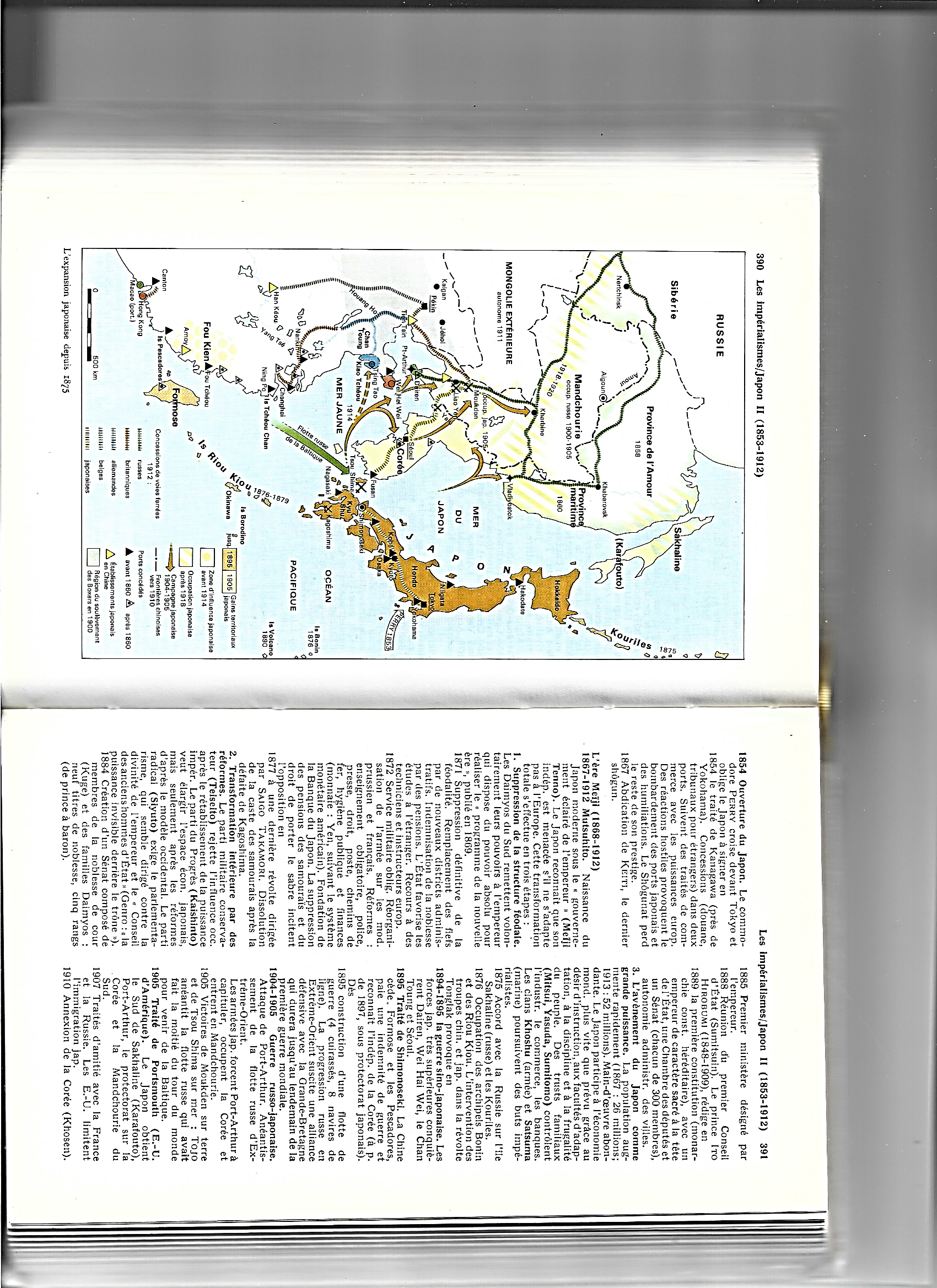 1800-1850 : A l’ouest du Japon, essors et autonomies des fiefs tozamas : Satsuma, Choshu et Hizen

2) 1800-50 : Plus au nord, le han Choshu aux mains des Mori
A su développer une agriculture commerciale : coton, colza, indigo,…
Et de plus, Choshu contrôle le détroit de Shimonoseki…

3) A Satsuma et Choshu, rajoutons le han Hizen
Avec notamment Nagasaki
Depuis longtemps ouvert aux Européens (1543)

*1840-50 : Pour renforcer leurs puissances
Tous ces fiefs autonomes du SO cherchent à établir des liens directs
Avec les Occidentaux de plus en plus présents

*Les Occidentaux ; Retour en 1800…
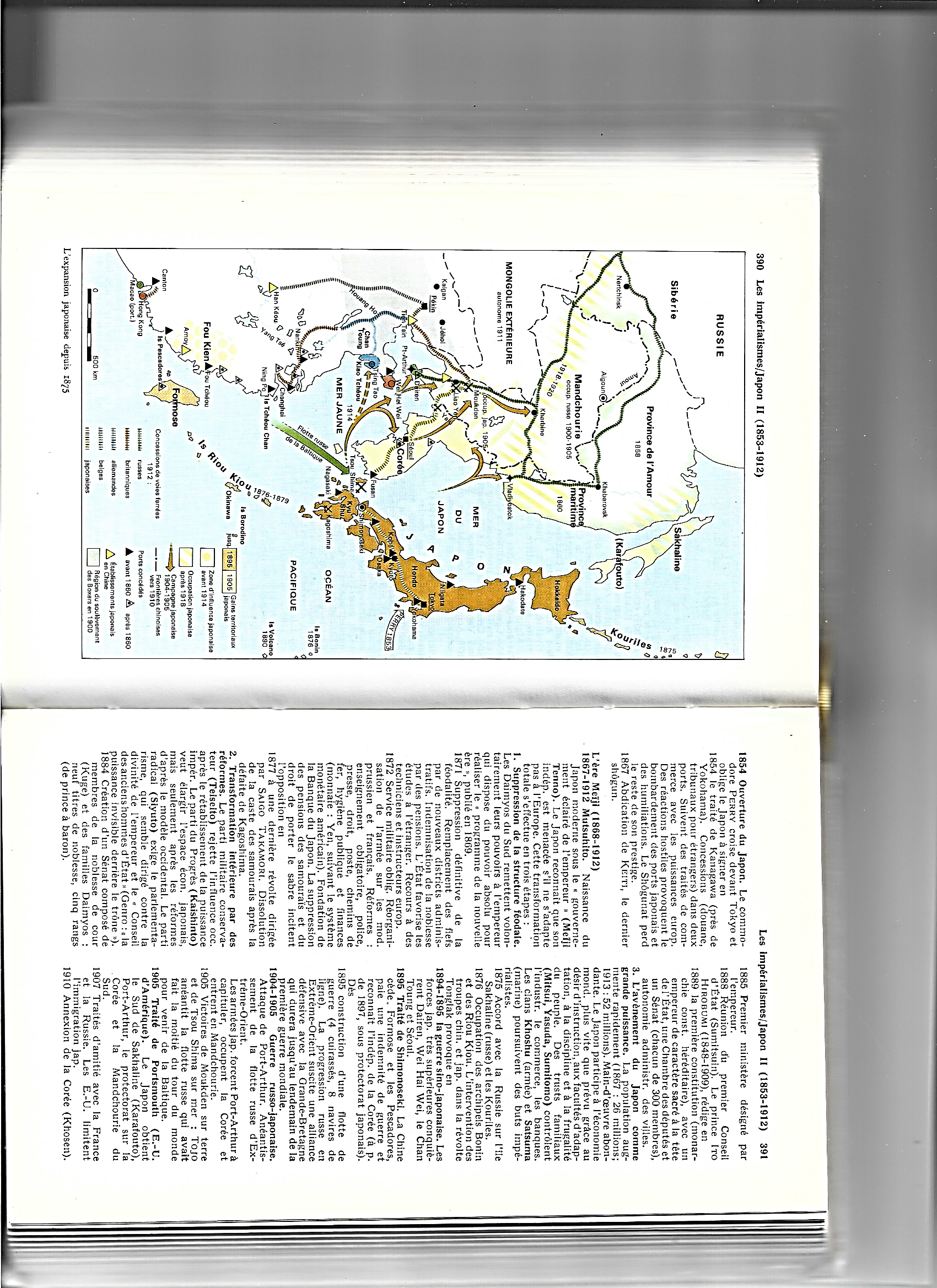 1808-1850 : Arrivées des Occidentaux ; Les baleiniers britanniques, français et américains sillonnent les mers du Japon et réclament le droit au ravitaillement ; Refus du pouvoir shogunal ; …

*1800 : Les navires occidentaux circulent au large du Japon
Avec comme objectif, comme en Chine, forcer l’ouverture…
Mais même tout débarquement pour se ravitailler leur est interdit

*1808 : Malgré cette interdiction…
Le Phaéton, navire britannique, débarque à Nagasaki
Pour s’emparer d’un navire hollandais ; Et il réussit à obtenir du ravitaillement

*1820-30 : Essor de la pêche à la baleine ; Et les baleiniers anglais, français et américains se ravitaillent sur les plages japonaises ; Conséquence…

*1825 : Un édit shogunal oblige daimyos et gouverneurs
A repousser par la force toute tentative d’intrusion

*Mais…
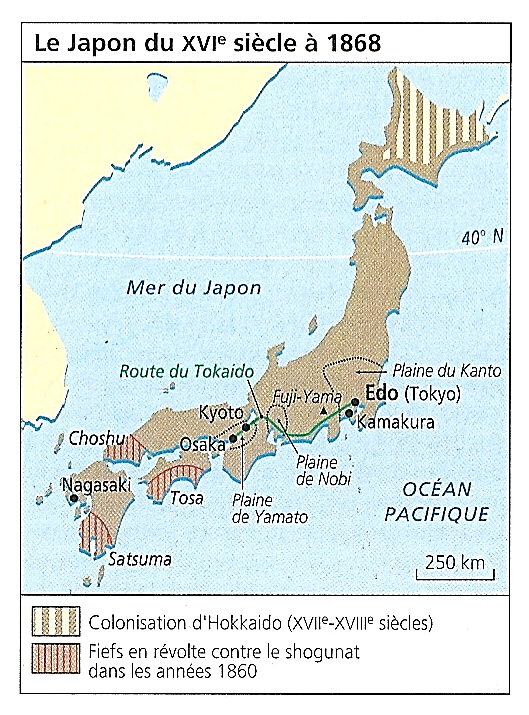 1808-1850 : Arrivées des Occidentaux ; Les baleiniers britanniques, français et américains sillonnent les mers du Japon et réclament le droit au ravitaillement ; Refus du pouvoir shogunal ; …

*1837 : Malgré l’édit de 1825, arrivée du navire américain, le Morrison
Il veut débarquer des naufragés japonais
Et également, négocier une ouverture commerciale
En réponse, il essuie des tirs

*A Edo, avertis par les Hollandais de Nagasaki
Les rangaku protestent et réclament l’abrogation de l’édit de 1825
Ils ne sont pas écoutés ; Mais, en Chine, les événements s’enchainent…

*1839-42 : Défaite chinoise, traité de Nankin et ouverture forcée de la Chine
 Au Japon, la défaite chinoise et les traités inégaux provoquent un choc…
- D’abord, la Chine vaincue cesse d’être une référence culturelle
- Ensuite, le pouvoir shogunal, impressionné par la puissance des Barbares Finit par autoriser le ravitaillement des navires étrangers

*Mais aux baleiniers succèdent les navires de guerre
Et dans le même temps, dans le pays, une critique sociale émerge…
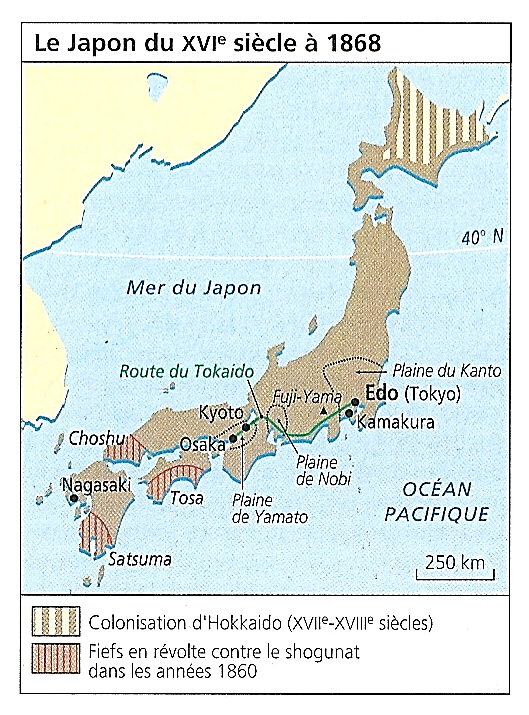 1808-1850 : … Le mouvement moderniste rangaku remet en cause l’ordre shogunal ; Après l’ouverture de la Chine, le Japon devient l’objectif des Occidentaux

*1840 : Face à la menace étrangère, le pouvoir shogunal est déshonoré
Pour les samouraïs comme Sakuma Shosan, parlant le Hollandais
Il faut défendre les côtes contre les Européens mais également, adopter les méthodes de la guerre européenne : Les connaissances occidentales sont aussi importantes que la morale confucéenne

*Un mouvement social remet en cause le système inégalitaire des statuts
Notamment chez les marchands enrichis et éduqués ; Et même, plus grave, Chez les petits samouraïs appauvris, pourtant soutiens et bénéficiaires du régime ; Tous prônent l’égalité devant les dieux et l’empereur

*Enfin, les fiefs extérieurs se muent en principautés autonomes…
Et pendant ce temps…

*1850 : Les Américains beaucoup plus présents…
- 1848 : Acquisition de la Californie ; NB : Et début du gold rush
- 1844 : Traité de commerce avec la Chine ; Et pour les Américains
Le contrôle de la route retour du Nord-Pacifique devient essentiel

*Conséquence…
1850 : Le Japon devient pour les EU, un objectif stratégique…
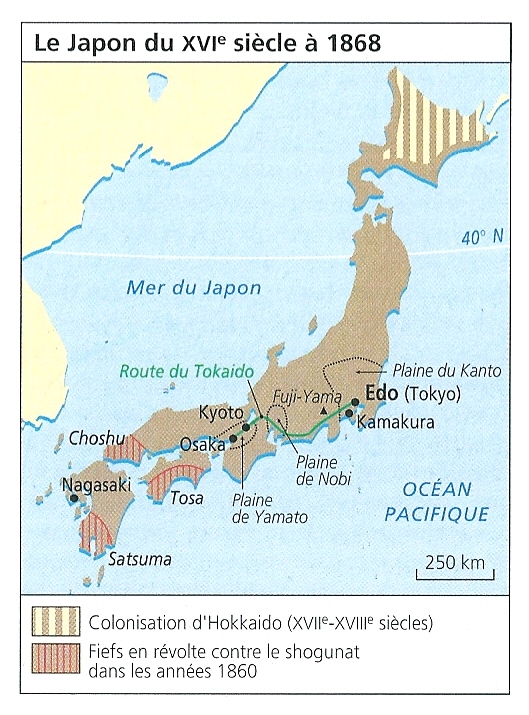 LE PARTAGE DU MONDE, de l’an 200 av. JC à nos joursEsquisse d’une histoire géopolitique universelleMardi 27 mai 2025 (14/15)8ème période : 1815-1914Europe et Russie à la conquête de l’Orient et de l’Asie1853-1914 : Apogée des impérialismes et partage de l’Asie orientaleIndes et Malaisie britanniques ; Indochine française ; Indes néerlandaises, Philippines américaines ; 1er empire japonaisSuite...
9
1853-1858 : Les ouvertures forcées et les traités inégaux
1853-1855 : Le commodore américain Matthew Perry arrive à Edo et impose au gouvernement shogunal, le bakufu, l’ouverture des ports japonais, malgré l’opposition des daimyos et de l’empereur Komei ; …

*Juillet 1853 : Les bateaux noirs arrivent à Edo…

*Le commodore américain Matthew Perry, avec quatre navires de guerre
Arrive dans la baie d’Edo avec une lettre du président EU Millard Fillmore
Demandant l’ouverture de relations diplomatiques et commerciales

*Le shogun (conservateur) Tokugawa Ieyoshi demande un délai d’un an…
Et face à cette réelle menace extérieure, le shogun impuissant
Va manifester, à l’intérieur, des signes de faiblesse…

*Le shogun informe et demande conseil à l’empereur Komei
NB : L’empereur et sa cour reviennent dans le jeu politique
Puis, il demande l’avis des daimyos : shimpans, fudais ; Et même tozamas

*Empereur et daimyos, pas directement menacés, et pour qui leur simple présence est une provocation, répondent qu’il faut repousser les étrangers

*Mais le ministre Abe Masahiro choisit prudemment l’attentisme
Et Matthew Perry revient l’année suivante…
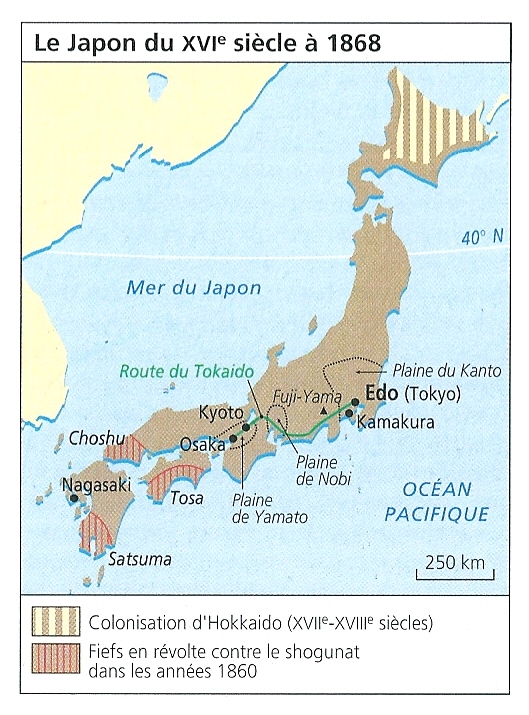 1853-1855 : … Traités de paix et ouvertures des ports à la Russie, la Grande-Bretagne, les Pays-Bas et la France

*Fév. 1854 : Retour de Matthew Perry avec sept navires ; Le bakufu capitule…
*Mars 1854 : Le traité de paix de Kanagawa est signé, près du (futur) port de Yokohama…
- Ouverture de deux ports pour le ravitaillement : Shimoda et Hakodate au nord
- Un commerce réduit à quelques denrées
- La clause de la nation la plus favorisée…

*A Edo, Abe Masahiro comprend que l’époque a changé
Et que la forteresse Japon est devenue durablement vulnérable ; Conséquences…

*Il fortifie les côtes et crée à Nagasaki une école navale avec des instructeurs hollandais
Il crée à Edo un institut de recherches des sciences occidentales 

*Et surtout, en recherche de soutien
Il propose d’associer les daimyos, même les tozamas
Dans un gouvernement des seigneurs…

NB : 23 juin 1789 : Louis XVI reconnaît l’Assemblée nationale
Fin de l’absolutisme, début de la Révolution
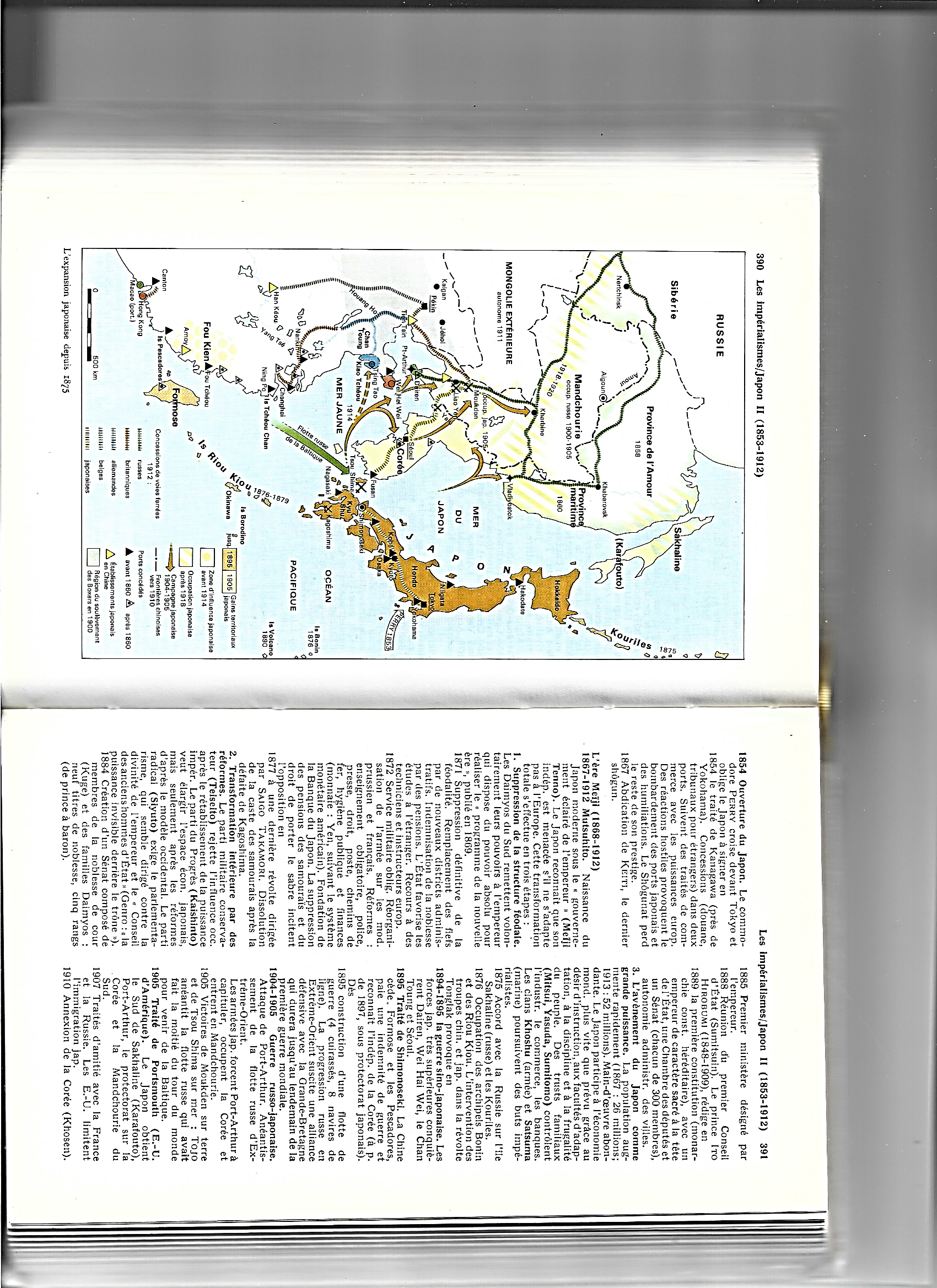 1853-1855 : … Traités de paix et ouvertures des ports à la Russie, la Grande-Bretagne, les Pays-Bas et la France

*1855 : Après le traité avec les EU…
Les autres puissances s’engouffrent dans la brèche
Et d’autres traités de paix et d’ouverture sont signés…

*Russie : Traité de Shimoda ; Ouverture de Nagasaki ; Mais aussi fixation des frontières
Sakhaline indivise ; Et partage des Kouriles                 ; Puis…

*Traités signés avec la Grande-Bretagne, les Pays-Bas et la France

*Les ports s’ouvrent ; Mais le bakufu louvoie…
- Il refuse de signer des traités de libre-échange
- Tout en essayant d’éviter lucidement que cela finisse en conflit militaire

*Mais dans le même temps, la situation chinoise
Va contraindre le Japon à réviser sa politique…
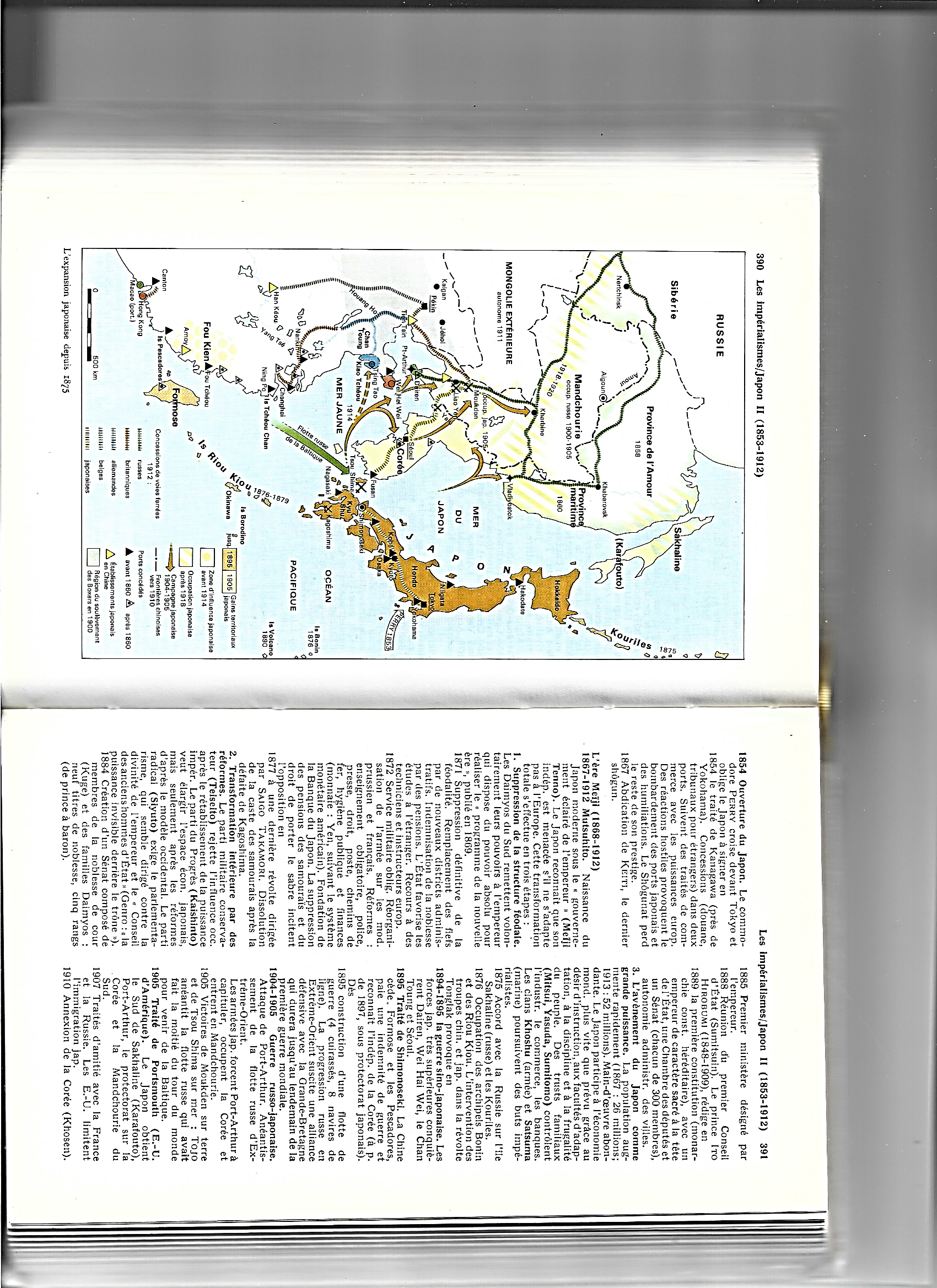 1858 : Les traités inégaux avec les Occidentaux provoquent un dérèglement économique et une forte inflation

*1856 : En Chine, 2nde guerre de l’opium ; Défaite chinoise, et…
*Juin 1858-Oct. 1860 : A Tianjin et Pékin…
Le pouvoir chinois doit signer de nouveaux traités inégaux et humiliants

*Au Japon, le bakufu comprend que toute résistance est désormais impossible…
Pour le ministre Li Naosuke, il faut éviter une guerre perdue d’avance
Et qui à court terme entrainerait la chute du shogunat ; Et il faut traiter rapidement…

*Juillet 1858 : Il signe le traité Harris avec les EU, le 1er traité inégal
NB : 1860 : Ratifié à Washington ; 1ère ambassade japonaise
Puis avec les autres puissances : GB, France, Russie, PB ; Et plus tard la Prusse…

*Six autres ports sont ouverts : Niigata, Edo, Yokohama, Osaka, Kobe, Hiroshima

*Et comme en Chine…
- Des relations diplomatiques sont établies ; Des concessions autonomes sont créées
- Les lois japonaises étant jugées barbares, les Européens imposent l’extraterritorialité
- Les droits d’exportation sont fixés à 5 % ; Ceux d’importations sont variables
NB : A partir de 1858, les Japonais ne cesseront de vouloir réviser ces traités inégaux

*Conséquences…
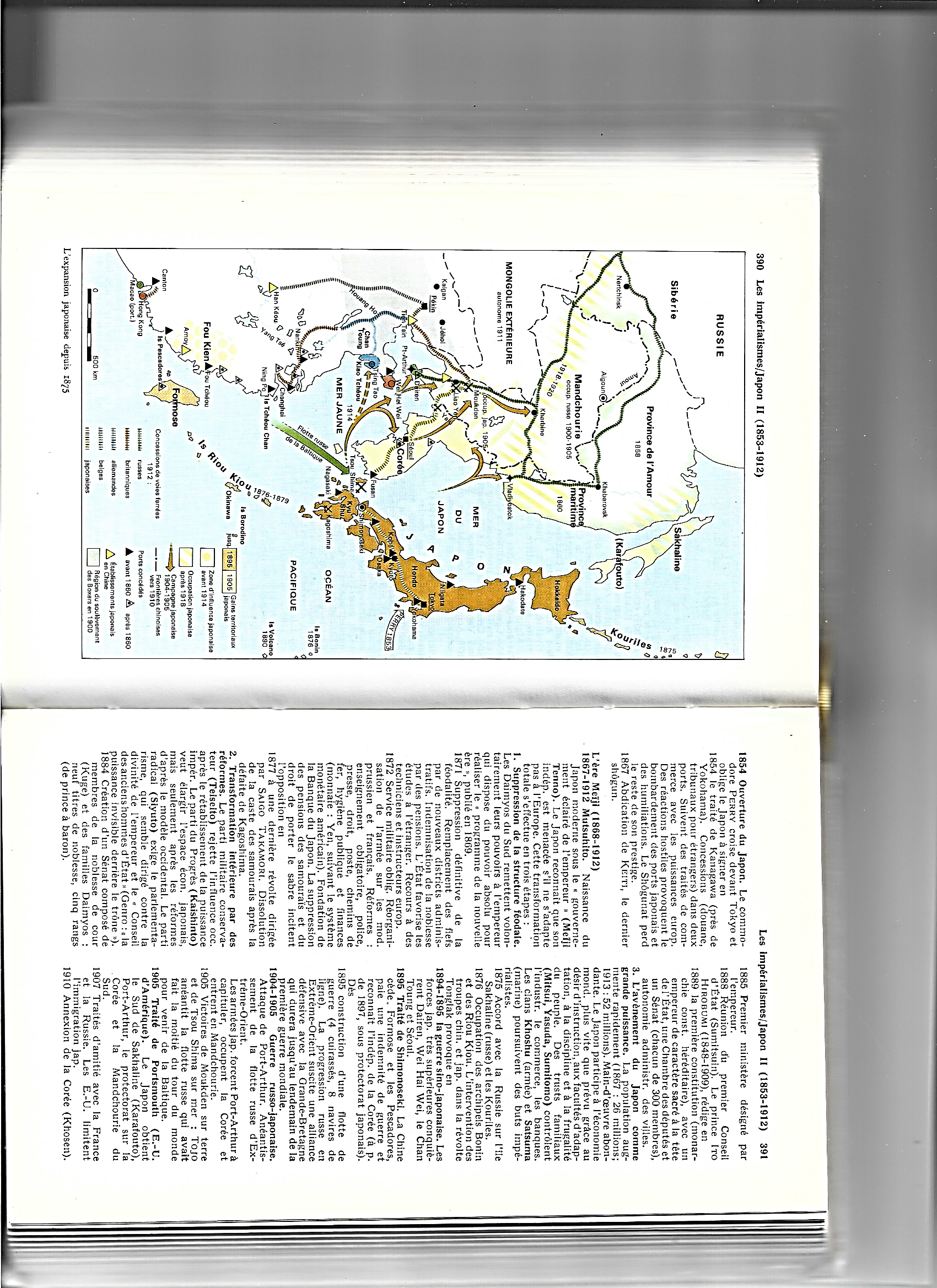 1858 : Les traités inégaux avec les Occidentaux provoquent un dérèglement économique et une forte inflation

*1858 : L’ouverture forcée et les traités inégaux…

a) Provoquent un dérèglement économique…
- La demande et l’inflation croissent ; 1858-67 : Le prix du riz multiplié par 10
- Les marchands ruraux délaissent Edo et Osaka pour s’enrichir à Yokohama
NB : Comme en Chine, Canton délaissée au profit de Shanghai

b) Et ils déclenchent un sentiment d’humiliation et d’opposition…
Six points, dans l’ordre chronologique…
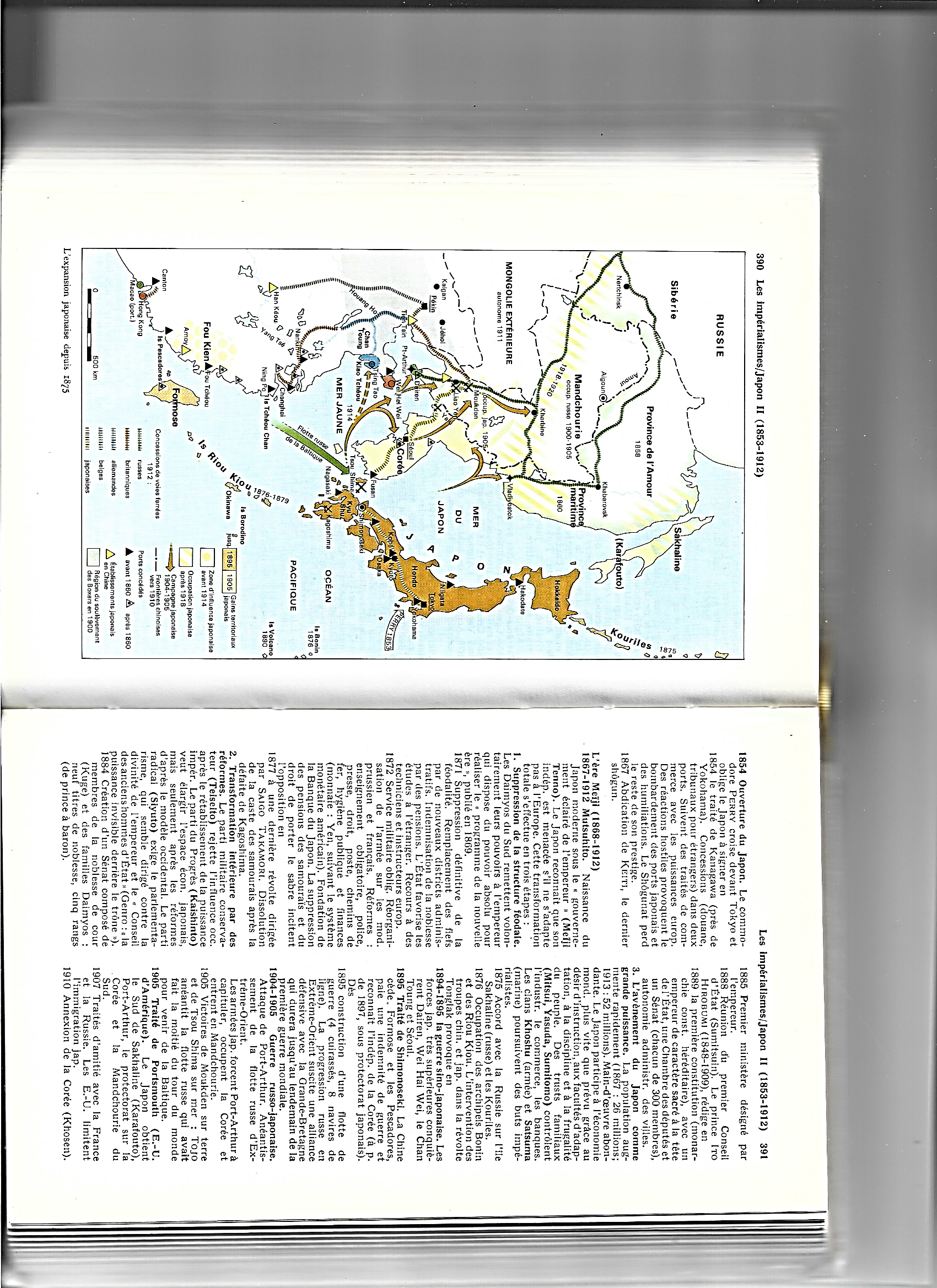 1858-1867 : La contestation contre le shogunat s’amplifie
1858-1863 : L’empereur Komei s’oppose aux traités ; …

1) 1858 : L’opposition de l’opinion et de l’empereur…

*Le bakufu s’est montré incapable d’assurer la sécurité du pays, E. Reischauer, p. 138

*La décision de Li Naosuke provoque un tollé dans l’opinion, d’autant que la mesure
a été décidée malgré l’opposition franche et ouverte de l’empereur Komei
PF Souyri, p. 430

*Empereur Komei qui d’ailleurs refuse de signer les traités ; NB : Jusqu’en 1865
Il faut chasser les étrangers ; Et il fixe une date : Avant le 25 juin 1863
1858-1863 : … Les fiefs du Sud-Ouest se rebellent violemment contre les étrangers et le bakufu ; …

2) 1860 : L’opposition des fiefs du SO…

*Rajoutée à celle de l’empereur, légitime mais sans pouvoir
La principale opposition viendra des petits samouraïs
Surtout dans les fiefs tozamas du SO : Tosa, Choshu, Hizen et Satsuma

NB : Ces fiefs vaincus de 1600 sont animés par un vif sentiment de revanche
NB : Le samouraï Takasugi Shinsaku revient épouvanté de Shanghai
Pauvres Chinois, serviteurs des étrangers ; Je prie pour que nous puissions empêcher cela, PF Souyri, p. 433

*Comme l’empereur, les fiefs rebelles…
S’opposent aux traités inégaux ; Ils réclament le départ des étrangers
Mais également des réformes radicales de l’Etat

*Conséquence…
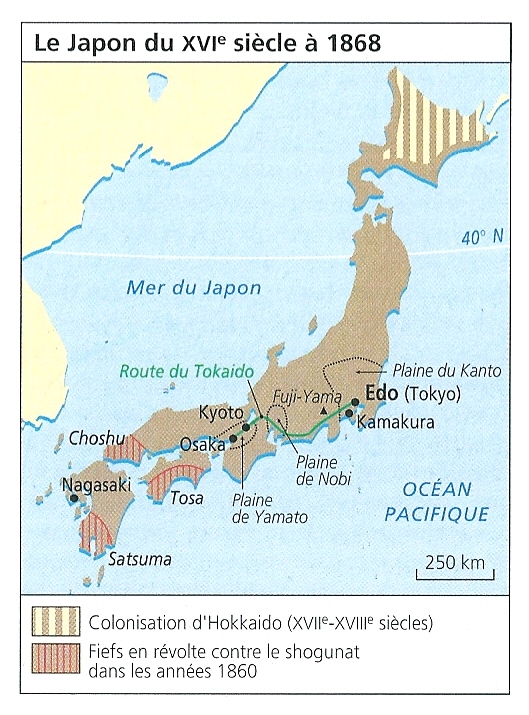 1858-1863 : … Les fiefs du Sud-Ouest se rebellent violemment contre les étrangers et le bakufu ; …

3) 1860-63 : Le retour de la violence…

*Le bakufu, lui-même divisé, réprime l’opposition

*En réponse…
Les violences contre le shogunat et les étrangers redoublent
Avec deux mots d’ordre…

Sonnô Jô-i ! Vénérons l’empereur et repoussons les étrangers !
Tôbaku undō ! Faisons tomber le bakufu !

*Ainsi…
1858-1863 : … Les fiefs du Sud-Ouest se rebellent violemment contre les étrangers et le bakufu ; …

*Mars 1860 : A Edo, des rônins, samouraïs sans seigneurs, assassinent Li Naosuke
Fin de l’ère de pacification des Tokugawa ; Puis vient le tour des étrangers…

*Sept. 1862 : A Satsuma, un diplomate anglais est assassiné
La GB demande réparation au bakufu impuissant ; Et…
*Août 1863 : En représailles, Kagoshima est bombardé

*25 juin 1863 : A Choshu, des batteries tirent sur un navire américain ; En représailles…
*Sept. 1864 : Une flotte F-EU détruit les défenses de Shimonoseki

*Bilan : Pour les rebelles, un échec total
Qui rend nécessaire un rapide changement de cap…
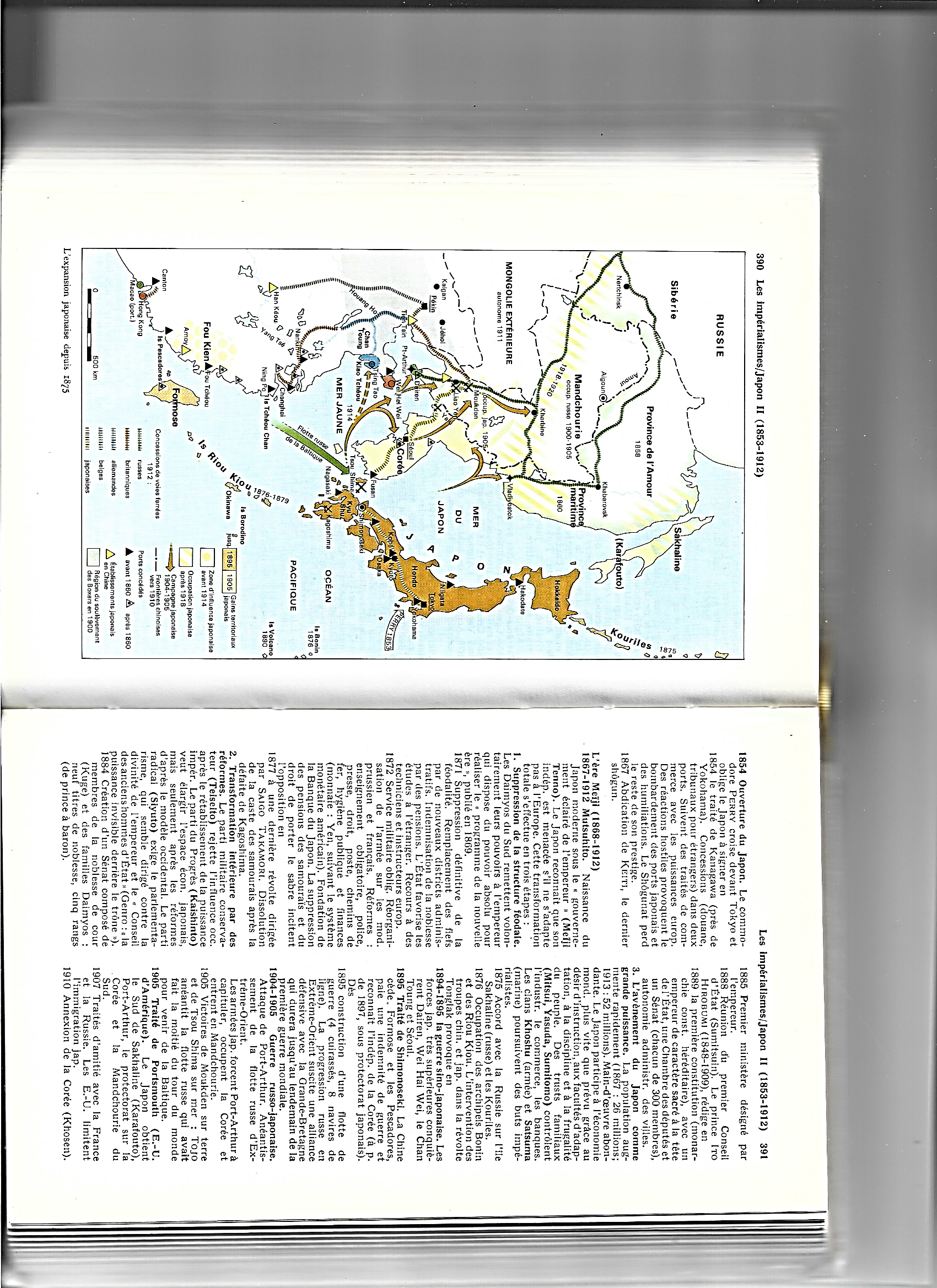 1858-1863 : … Puis ils changent de politique : accepter l’ouverture, la modernisation et au nom de l’empereur : Tôbaku ! Faire tomber le bakufu

4) 1863 : Le revirement des rebelles…

*Dès 1863 : Les fiefs rebelles du SO se rendent compte
Que la lutte armée contre les puissants barbares est vaine
Et face à cette impasse, ils virent du tout au tout, PF Souyri, p. 433
*Pour sauver le Japon, il faut…

a) Cesser de combattre les étrangers, accepter l’ouverture et leur aide
En établissant des liens diplomatiques et commerciaux directs avec eux

b) En revanche, il faut, au nom de l’empereur, mettre à bas le bakufu 
NB : Les fiefs rebelles sont soutenus secrètement par les Britanniques ; Tandis que…
Le bakufu, lui, a choisi l’aide française ; Une mission française arrivera en jan. 1867…

*1863 : Pour les rebelles, la révolution est en marche ; Avec cette fois-ci
Comme seul mot d’ordre : Tôbaku undō ! Faisons tomber le bakufu !

*Tous les belligérants sont en place : Bakufu et Français d’un côté
Fiefs rebelles et Britanniques de l’autre

*Manque toutefois un acteur essentiel : le peuple…
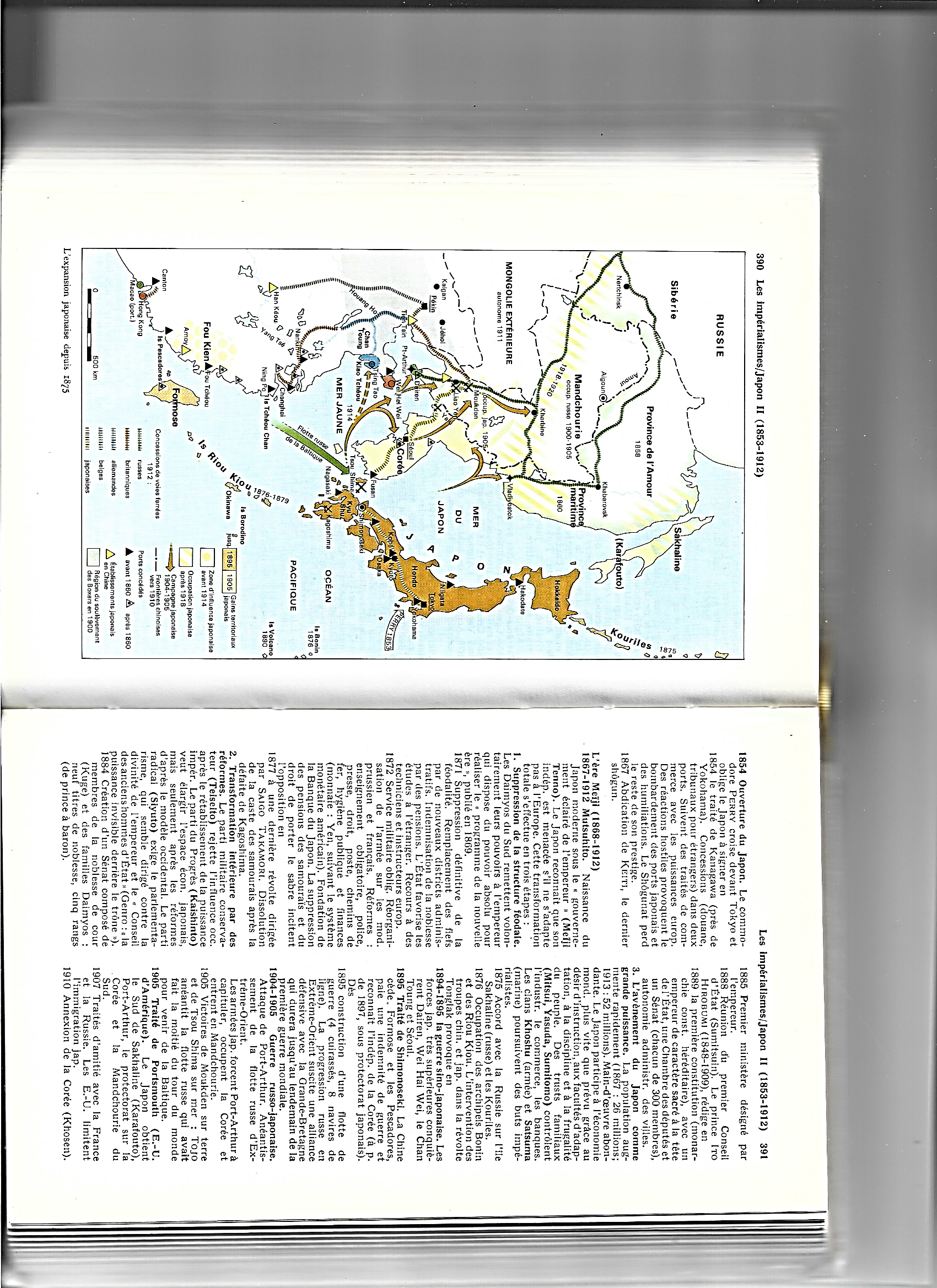 1863-1867 : L’entrée en scène du peuple : Les fiefs rebelles du Sud-Ouest se dotent d’armées populaires, regroupant samouraïs, paysans et marchands ; …

5) 1863-67 : L’entrée en scène du peuple…
Deux points…

a) Les fiefs rebelles du Sud-Ouest se dotent d’armées populaires…

*Pour vaincre les forces du shogun, il faut de puissantes armées
Or, les samouraïs rebelles ne sont pas si nombreux
Conséquence : Faire appel au peuple, jusqu’ici spectateur et désarmé
NB : Préfigurant la conscription nationale de 1872

*1863 : Au Choshu, le samouraï Takasugi Shinsaku
Contre toutes les valeurs propres à la classe guerrière, PF Souyri, p. 433

Met en place une armée de troupes irrégulières, la Kiheitai
Composée de paysans et de marchands armés de fusils
NB : Armes déshonorantes pour les samouraïs, D. Landes, p. 486

*Même politique au Tosa avec le samouraï Sakamoto Ryôma
Et à Satsuma avec le samouraï Saigō Takamori
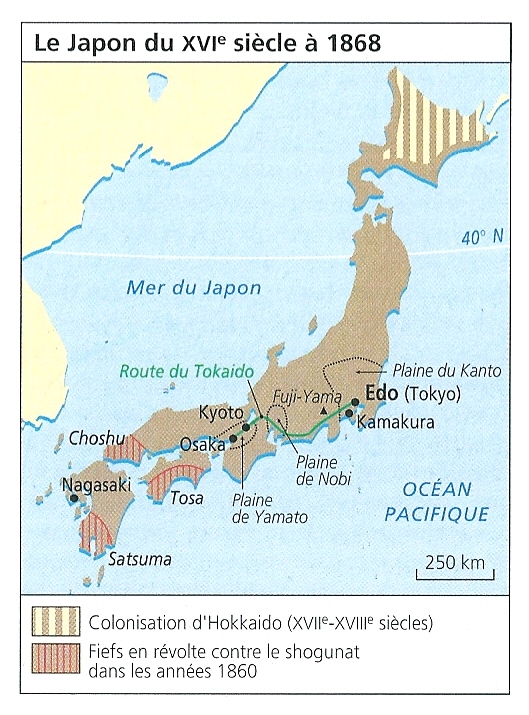 1863-1867 : … Les Eejanaika, révoltes populaires massives contre la misère et l’inflation

b) Un peuple qui se révolte…

*1867 : A côté de la rébellion des samouraïs
De nombreuses révoltes populaires éclatent
Contre la misère et l’inflation dues à l’ouverture
Et réclamant le yonaose, le changement de monde…

*Juin 1867-Mai 1868 : Sur le Tôkaidô entre Kyoto et Edo
Les Eejanaika, manifestations carnavalesques
Ont lieu à Nagoya, à Edo et à Osaka
Concernant 5 à 6 millions de personnes !
NB : Eejanaika : Pourquoi pas ? Ou On s’en fout !

*Mais l’alliance entre samouraïs et masses populaires
Peinera à se faire, et le peuple ne jouera pas un rôle majeur
Des siècles de domination des guerriers sur le peuple ne peuvent s’oublier en quelques mois, PF Souyri, p. 434

*Toutefois, ces mouvements populaires paralysent le pays…

*Et enfin…
1866-1867 : Alliance décisive des fiefs rebelles du Sud-Ouest et de la noblesse de la cour de Kyoto contre le bakuku et pour la restauration impériale 

6) 1866 : L’alliance décisive des fiefs rebelles et de la cour impériale…

*1866 : Forts de leurs puissantes armées
Satsuma avec Saigō Takamori et Okubo Toshimichi 
Et Choshu avec Kido Takayoshi
NB : Les Ishin no Sanketsu, Trois héros de la restauration
S’allient secrètement : l’alliance Sat-chô

*Ensemble, ils se rapprochent des nobles de la cour
Sanjô Sanetomi (un Fujiwara !) et Iwakura Tomomi

*Objectif commun…
Par une révolution de palais, mettre à bas le shogunat
Et restaurer le pouvoir impérial

*1867
Cette révolution-restauration peut vraiment commencer
Manque un événement déclencheur
Il y en aura plusieurs…
1867-1869 : La Révolution-restauration japonaise
1867-1868 : Une transmission pacifique du pouvoir : A Kyoto, le shogun Tokugawa Yoshinobu restitue ses pouvoirs à Mutsuhito, le nouvel empereur, qui restaure le pouvoir impérial

*1867-68 : Une transmission pacifique du pouvoir

*Jan. 1867 : Mort de l’empereur Komei 
Son fils Mutsuhito lui succède

*Déc. 1867 : Face aux rébellions et à la paralysie du pays due aux mouvements populaires, le shogun (réformiste) Tokugawa Yoshinobu (1866) vient à Kyoto
Et il restitue ses pouvoirs à l’empereur

*Jan. 1868 : A Kyoto…
L’empereur Mutsuhito proclame la restauration de l’autorité impériale
Mais très vite, cette transmission pacifique
Va laisser la place à un conflit armé…
1868-1869 : La guerre de Boshin : L’armée impériale s’empare d’Edo et au nord, les derniers daimyos pro-shoguns capitulent

*Jan. 1868 : A Edo...
Devant la menace d’une élimination complète du clan Tokugawa
Yoshinobu et ses partisans lancent une campagne militaire contre Kyoto

*Les fiefs pro-impériaux du SO réagissent
Défendre l’empereur et vaincre militairement et définitivement
Les forces du dernier shogun 

*Jan. 1868 : La guerre de Boshin commence
Opposant partisans de l’empereur et partisans du shogun…

NB : L’armée du shogun aidée par la mission militaire française (1867)
1867-1869 : La guerre de Boshin : L’armée impériale s’empare d’Edo et au nord, les derniers daimyos pro-shoguns capitulent

*1868-69 : La guerre de Boshin en quatre dates…

a) Jan. 1868 : A Toba-Fushimi, au sud de Kyoto…
L’armée impériale vainc l’armée shogunale qui se retire
NB : Pour le clan Shimazu de Satsuma
La défaire de Sekigahara (1600) est enfin vengée

b) Mai-Juin 1868 : Après la victoire d’Ueno, les impériaux Entrent dans Edo ; Yoshinobu capitule et se retire ; Mais…

c) Oct-Déc. 1868 : Les derniers partisans du shogun reprennent
La lutte, avant de se replier à Hakodate, au sud d’Hokkaido
NB : 1868-69 : Dans le même temps…
Révoltes paysannes contre l’inflation

d) Juin 1869 : A Hakodate…
Les derniers combattants capitulent
NB : Oct. 1868 : La mission française a reçu l’ordre de se retirer
Mais le Français Jules Brunet combattra jusqu’au bout

*1869 : La guerre s’arrête ; Retour en 1868, à Kyoto…
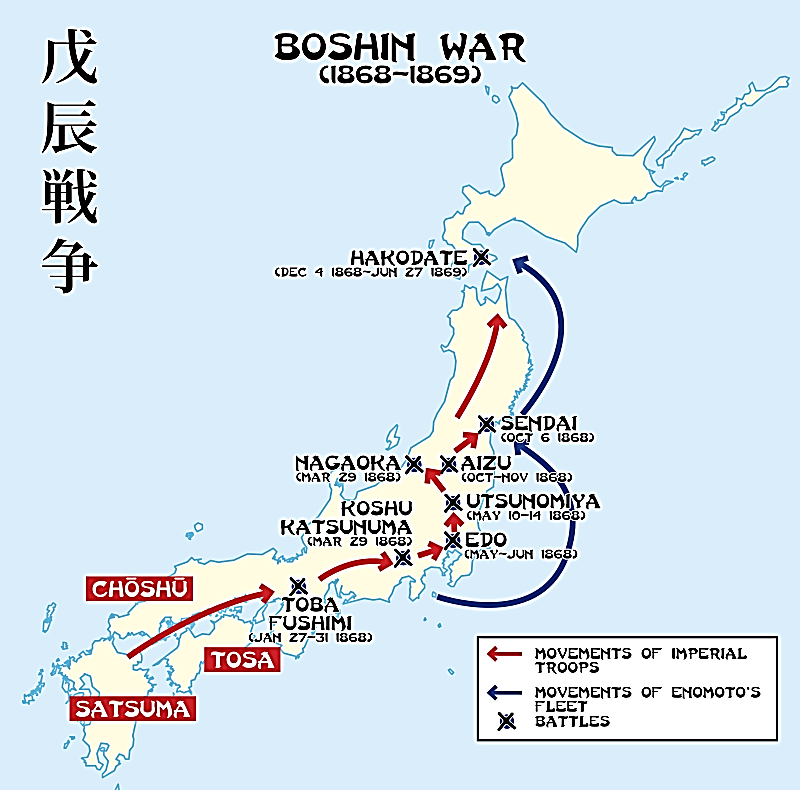 1868-1889 : L’ère Meiji : Le temps des réformes politiques et de la modernisation
1868 : Mutsuhito s’installe à Edo, ex-capitale shogunale, qui devient Tokyo, la capitale impériale ; L’empereur Mutsuhito proclame l’ère Meiji, gouvernement éclairé : le Japon s’ouvre et se modernise

*Jan. 1868 : A Kyoto, après la restauration impériale
NB : Mutsuhito reçoit des ambassades de France, GB et PB
Montrant que dorénavant, il est le seul et véritable pouvoir au Japon
Et que l’ouverture du pays est la nouvelle politique officielle, PF Souyri, p. 445

*Avril 1868 : L’empereur Mutsuhito promulgue une charte…
Pour renforcer le Japon, il y propose quatre objectifs… ; PF Souyri, p. 444

a) Unir le peuple afin d’assurer la prospérité

b) Consulter démocratiquement le peuple
Promouvoir largement des assemblées et décider des choses selon l’opinion publique ; Idée dangereuse remise en cause dès le lendemain ; Mais avant tout…

c) En finir avec les abus du passé et se fonder sur la voie juste de la nature
C’est-à-dire mettre fin à l’Ancien Régime shogunal ; Et enfin…

d) Moderniser le pays en allant à la recherche de la connaissance de par le monde
1868 : Mutsuhito s’installe à Edo, ex-capitale shogunale, qui devient Tokyo, la capitale impériale ; L’empereur Mutsuhito proclame l’ère Meiji, gouvernement éclairé : le Japon s’ouvre et se modernise

*Oct. 1868 : Mutsuhito proclame l’ère Meiji, gouvernement éclairé
Il s’installe à Edo, capitale shogunale, qui devient Tokyo, capitale de l’est

*Il nomme un gouvernement, le Grand Conseil d’Etat, regroupant…
- Des nobles de la cour impériale : Sanjô Sanetomi ; Iwakura Tomomi
- Et de jeunes samouraïs des fiefs du SO : Tosa : Itagaki Taisuke
Choshu : Ito Hirobumi et Kido Takayoshi
Satsuma : Saigō Takamori et Okubo Toshimichi

NB : Gouvernement éclairé mais avec deux ministères archaïques des Affaires suprêmes et des Rites ; Rites shintôs chers aux nativistes, et non bouddhistes perçus comme étrangers
*1869 : Fondation du sanctuaire Yasukuni Jinja
Pour les héros morts pour l’empereur
*Violences antibouddhistes ; Mais la population religieusement syncrétique
Ne suit pas et le pouvoir recule

*Pour Mutsuhito et son gouvernement, deux objectifs essentiels…
Mettre fin à l’Ancien Régime et s’ouvrir aux savoirs occidentaux

*Commençons par ce dernier…
1868 : Mutsuhito s’installe à Edo, ex-capitale shogunale, qui devient Tokyo, la capitale impériale ; L’empereur Mutsuhito proclame l’ère Meiji, gouvernement éclairé : le Japon s’ouvre et se modernise

*S’ouvrir aux savoirs occidentaux…

*Même avant la révolution de 1868
Des délégations de Japonais avaient été envoyées à l’étranger

*1860 : 1ère ambassade japonaise ; A Washington ; Mais également…

*Avril-oct. 1867 : Des Japonais sont présents à l’exposition universelle de Paris
Avec une délégation officielle shogunale
A laquelle s’oppose une délégation du fief de Satsuma
Ce qui provoque des incidents diplomatiques

*1871 : La guerre finie et le shogunat aboli
Ce sera la mission Iwakura…
1871-1873 : La mission Iwakura fait le tour du monde et visite les puissances occidentales : EU, GB, France et Russie ; …

*1871-73 : Voyage de la mission Iwakura Tomomi autour du monde ; Dans l’ordre…
EU, Europe (GB, France, Allemagne), Russie, Egypte, Singapour, Shanghai

*La moitié du gouvernement (!) dont Ito Hirobumi et Okubo Toshimichi
Voyage à travers le monde pour…
- Négocier l’abrogation des traités inégaux ; Et…
- Rassembler des informations utiles sur les pays visités

*Pendant ce voyage, des sentiments mitigés…
Refus des Occidentaux d’abroger des traités avantageux ; Mais également…

Okubo Toshimichi, plein d’espoir, revint déçu et inquiet. Il comprit que même après la restauration impériale et la fin du féodalisme, le Japon ne pouvait se comparer aux puissances progressistes. Et le plus difficile restait à faire.
Il est impressionné par les succès sur le long terme de la GB (Actes de navigation, 1651).
Mais surtout par ceux récents et rapides de l’Allemagne, qui devient un modèle à suivre pour le Japon, D. Landes, Richesse et pauvreté des nations, p. 490 

*1871-73 : Et pendant ce temps, à Tokyo, sans attendre le retour de la mission
L’autre moitié du gouvernement, dirigé par Itagaki Taisuke, et Saigō Takamori
Met rapidement en place un train de réformes pour mettre fin à l’Ancien Régime…

*Cinq réformes avec comme mot d’ordre : Rénovons tout à la fois ! PF Souyri, p. 454
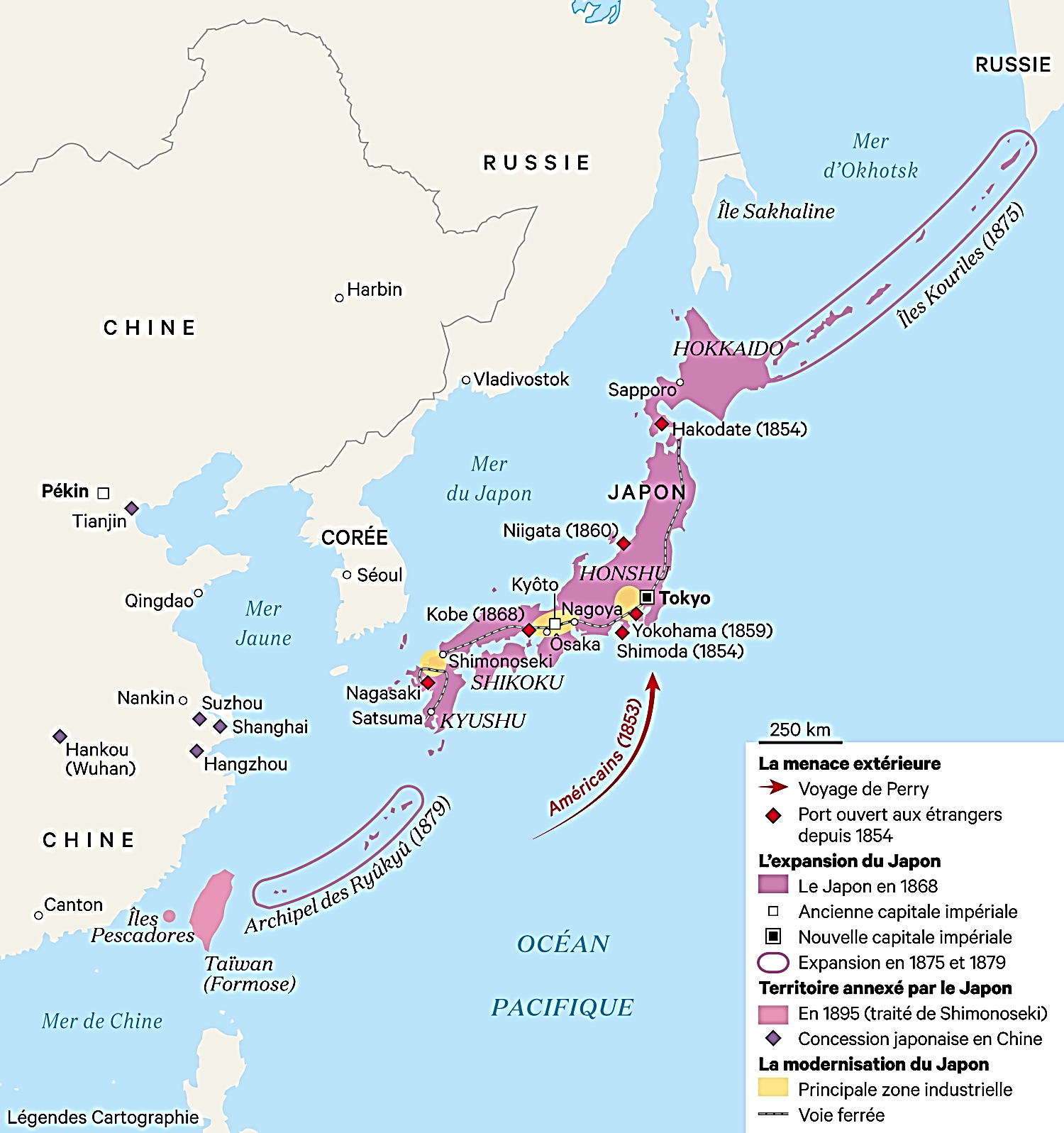 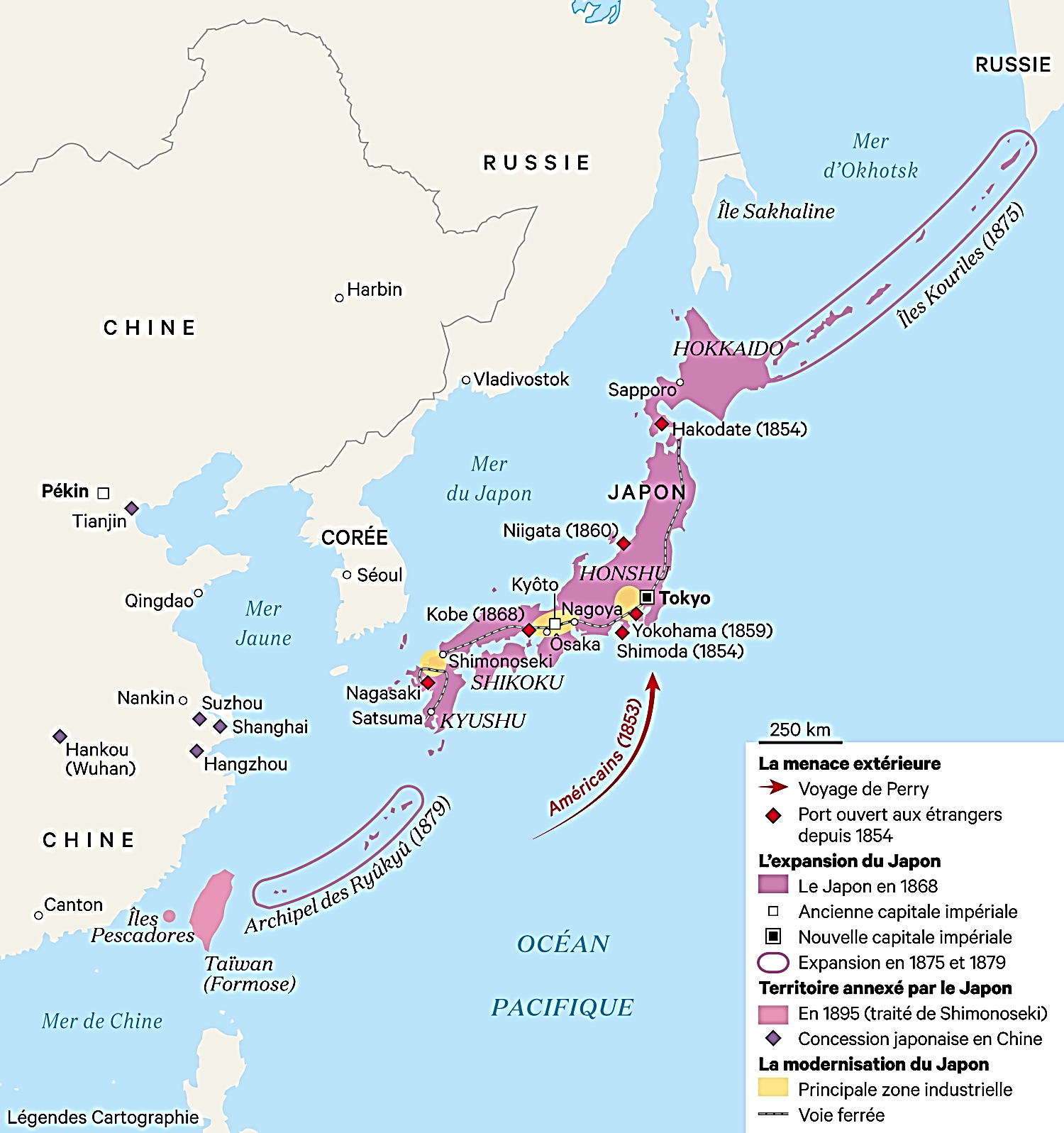 1871-1873 : … Les grandes réformes de modernisation : Les han des daimyos deviennent des départements ; La société divisée en trois classes sociales : kazokus, ex-daimyos et Tokugawa, shizokus ex-samouraïs et heimins, roturiers, mais égalité juridique des Japonais ; ...

1) Réforme territoriale…

*Comme la France de 1790, la division féodale archaïque
Doit laisser la place à une division administrative moderne…

*1869 : A l’appel de l’empereur, les daimyos du Choshu et Satsuma Restituent leurs fiefs à l’empereur…
Bientôt suivis – de peur d’être taxés de déloyauté –
Par les presque 300 autres daimyos

*En échange, l’Etat leur octroie le titre de préfet
Ainsi que la perception de 10 % de leurs anciens revenus ; Mais…

*1871 : Les fiefs sont finalement supprimés
Et regroupés en 72 départements

*Les daimyos sont largement indemnisés par des bons d’Etat
Et beaucoup viennent résider à Tokyo (!)
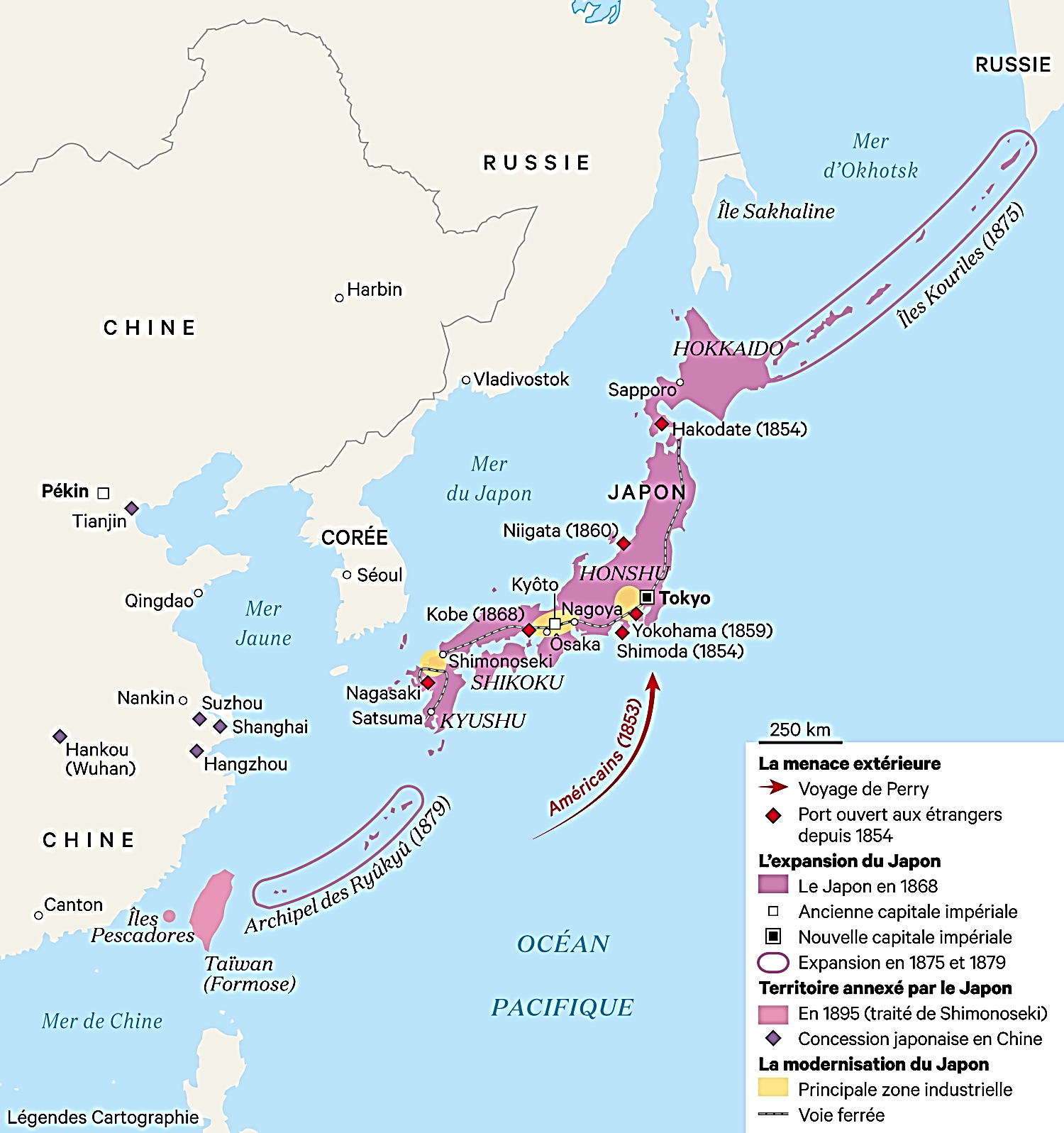 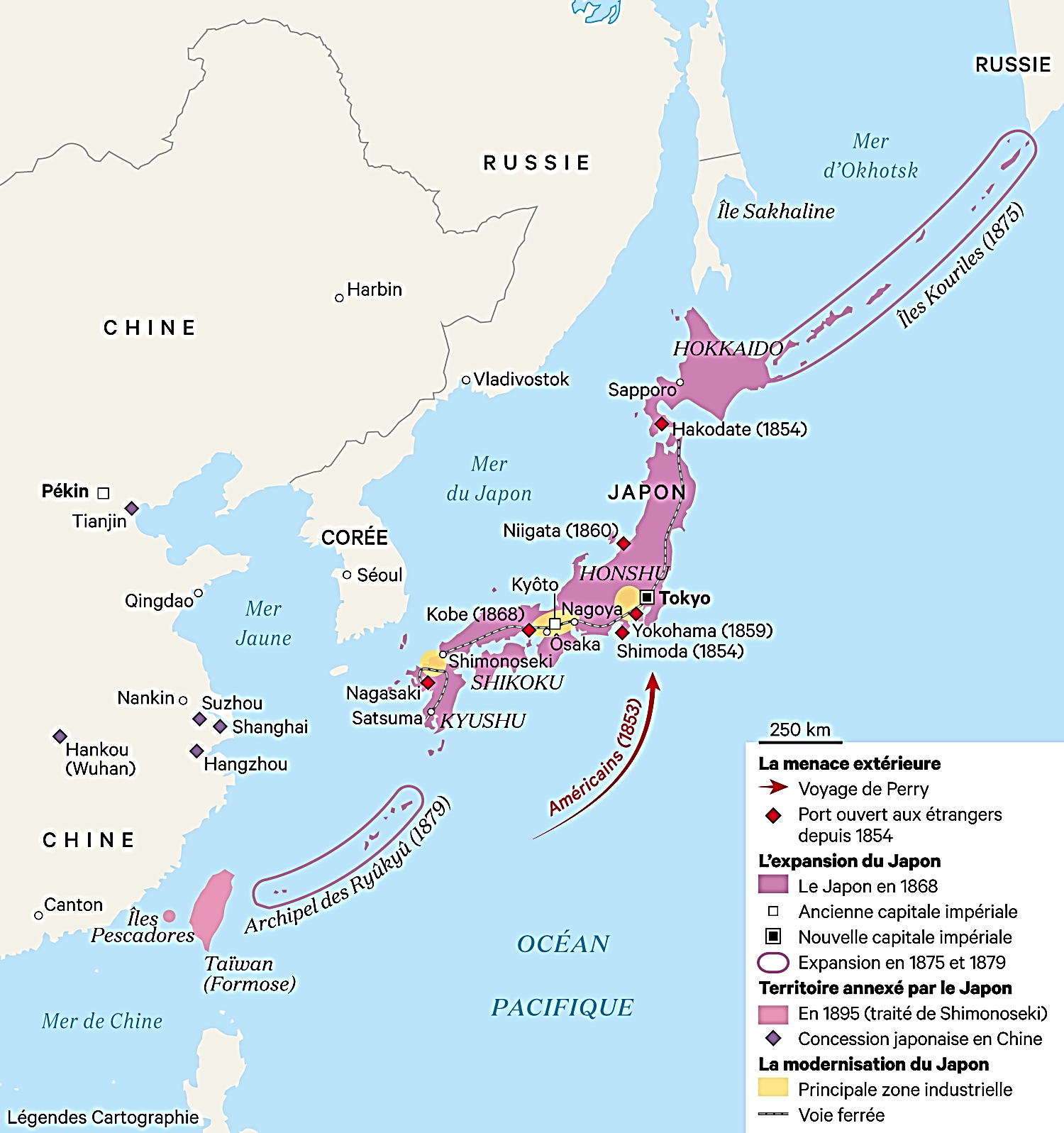 1871-1873 : … Les grandes réformes de modernisation : Les han des daimyos deviennent des départements ; La société divisée en trois classes sociales : kazokus, ex-daimyos et Tokugawa, shizokus ex-samouraïs et heimins, roturiers, mais égalité juridique des Japonais ; ...

2) Réforme sociale
Là aussi, sortir de l’archaïsme…

*La société est divisée non plus en quatre, mais en trois classes…

- Les kazokus comprenant les ex-daimyos, les Tokugawa et les nobles de cour ; Avec des titres anglais : ducs, marquis, comtes, vicomtes, barons,…

- Les shizokus, les ex-samouraïs 
NB : 1876 : Rente remplacée par une dotation

- Les heimins, les roturiers
Comprenant également les anciens parias, les eta et hinin

*Trois classes hiérarchisées ; Mais simple distinction des origines Les anciens privilèges sont abolis
Et tous les sujets de l’empereur sont égaux en droit
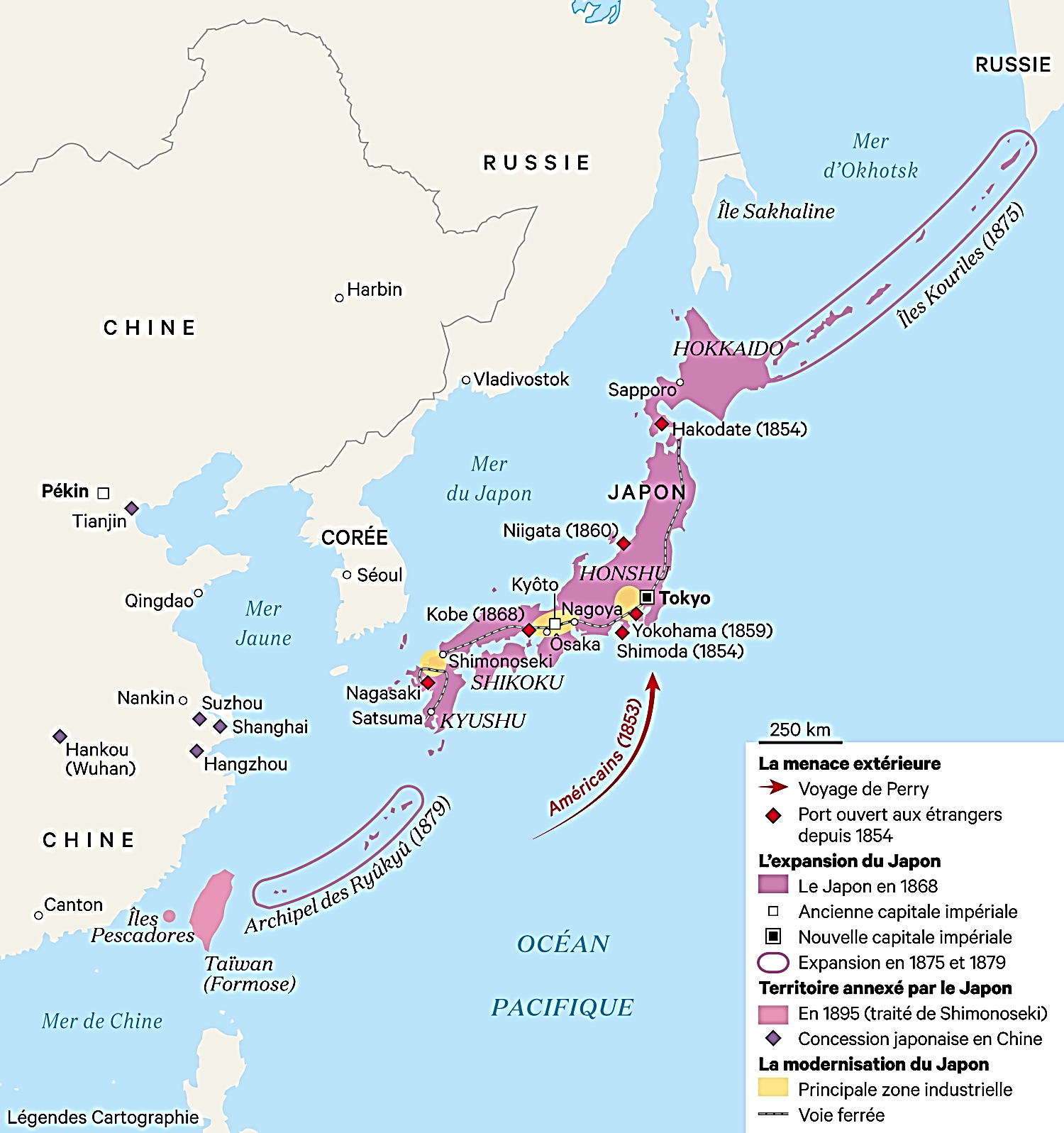 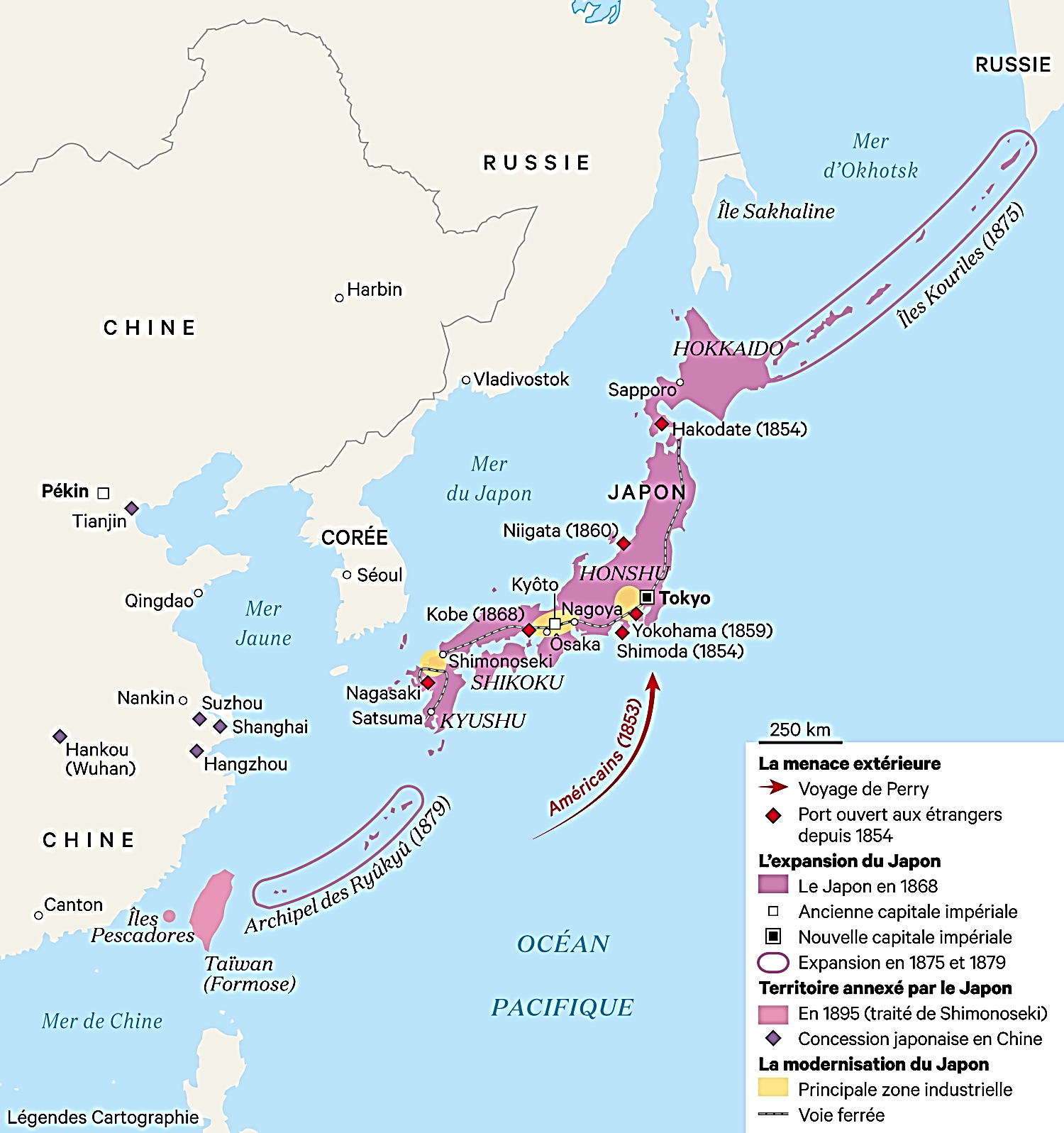 1871-1873 : … Scolarité obligatoire pour tous et université de Tokyo ouverte aux professeurs étrangers ; Armée de conscription ; Dans les campagnes, la rente foncière, plus lourde, remplace les redevances en riz ; …

3) Réformes institutionnelles : Ecole, armée, fiscalité…

a) Ecole : Un niveau d’éducation élevé est l’une des conditions de la modernisation rapide, PF Souyri, p. 454

*1871 : Education obligatoire et payante pour garçons et filles
NB : Mise en place rapide grâce aux écoles déjà existantes Héritières des écoles de l’époque Edo

*Remarque importante…
Dans un pays sans instruction, ni cérémonial religieux véritables L’école était le temple de la vertu et de la morale
Elle inculque discipline, obéissance et vénération de l’empereur
Elle sera la clé du développement d’une unité nationale et pour chacun, de l’ascension sociale, D. Landes, p. 491 et p. 499

*1877 : L’université de Tokyo est fondée
En faisant appel aux étrangers pour y enseigner
Avec des salaires très supérieurs à ceux de l’Europe ou des EU
1871-1873 : … Scolarité obligatoire pour tous et université de Tokyo ouverte aux professeurs étrangers ; Armée de conscription ; Dans les campagnes, la rente foncière, plus lourde, remplace les redevances en riz

b) Armée : Ne plus revivre l’humiliation de 1853
Un pays riche et une armée forte ; Et pour cela…
- Une armée modernisée à grands frais
- Et une conscription instituée en 1872
Et comme l’Ecole, le service militaire efface les distinctions de classe
D. Landes, p. 491

NB : Armée française, 1er modèle
Mais après 1870, ce sera l’armée allemande…

*Fiscalité…
1873 : Pour augmenter et consolider les finances de l’Etat
- Les revenus féodaux des anciens daimyos et des samouraïs sont abolis ; Et pour les paysans majoritaires…
- La redevance proportionnelle en riz est remplacée
Par une taxe foncière monétaire fixée à 3 %, de la valeur de la terre Plus lourde…
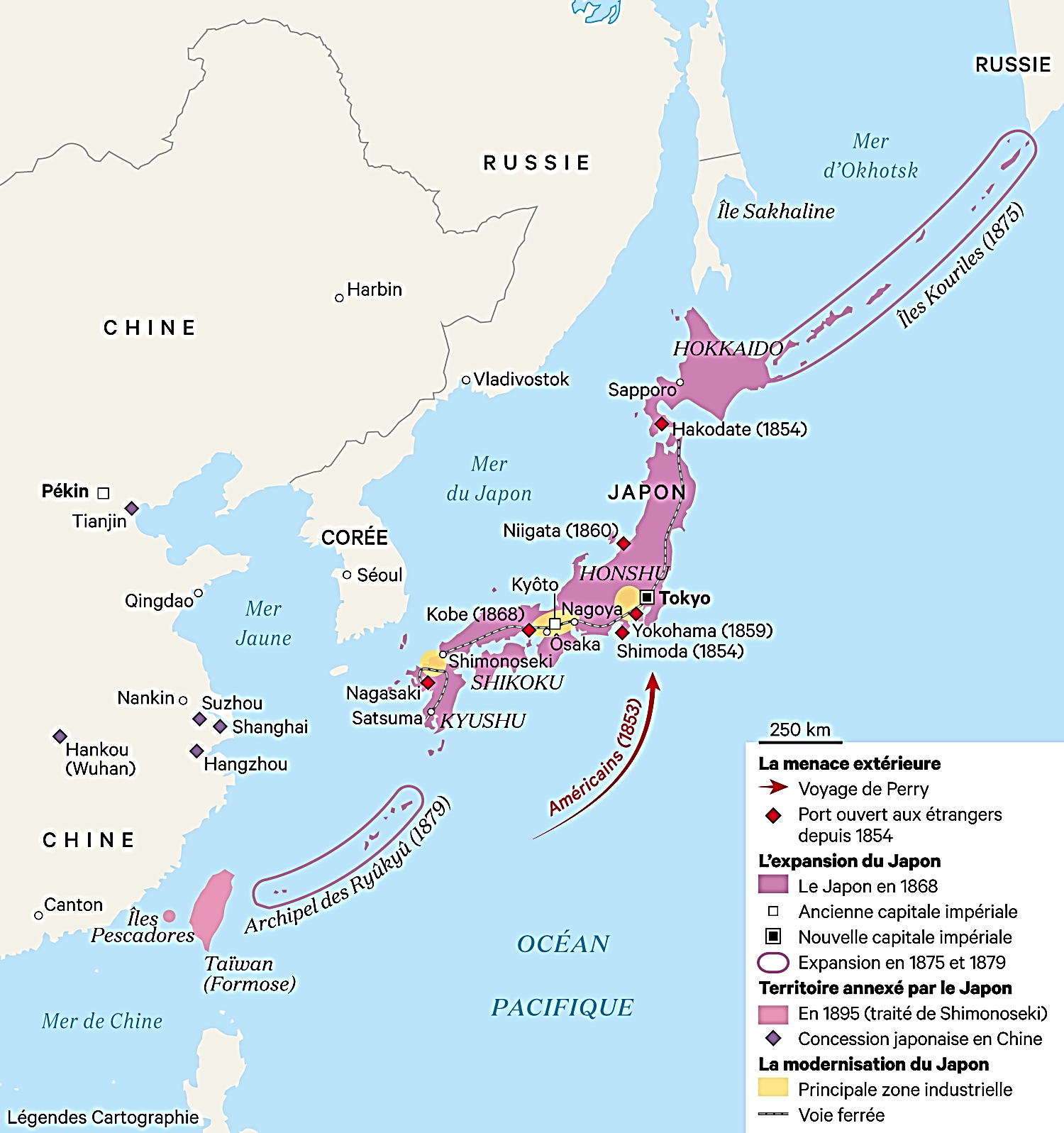 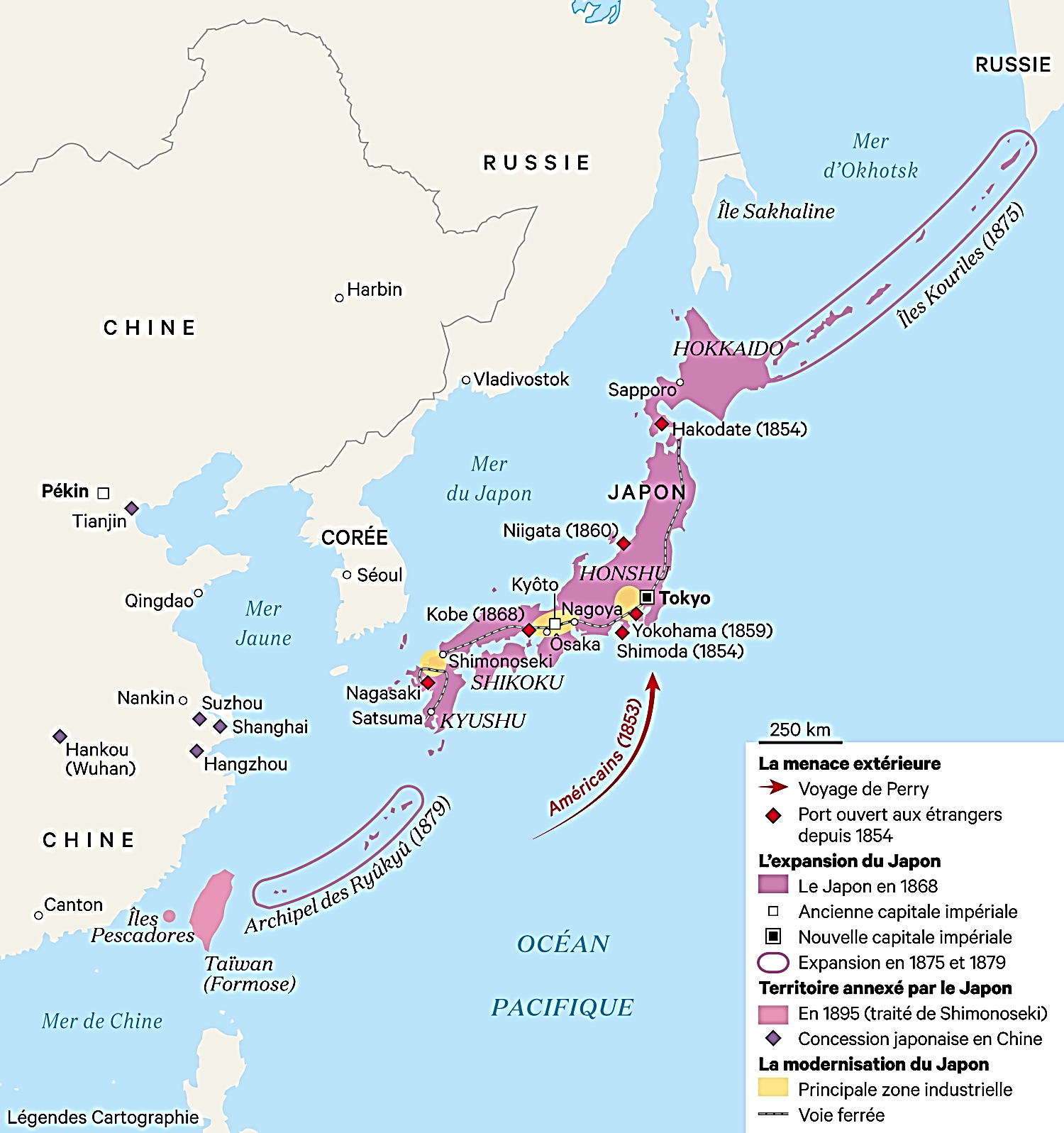 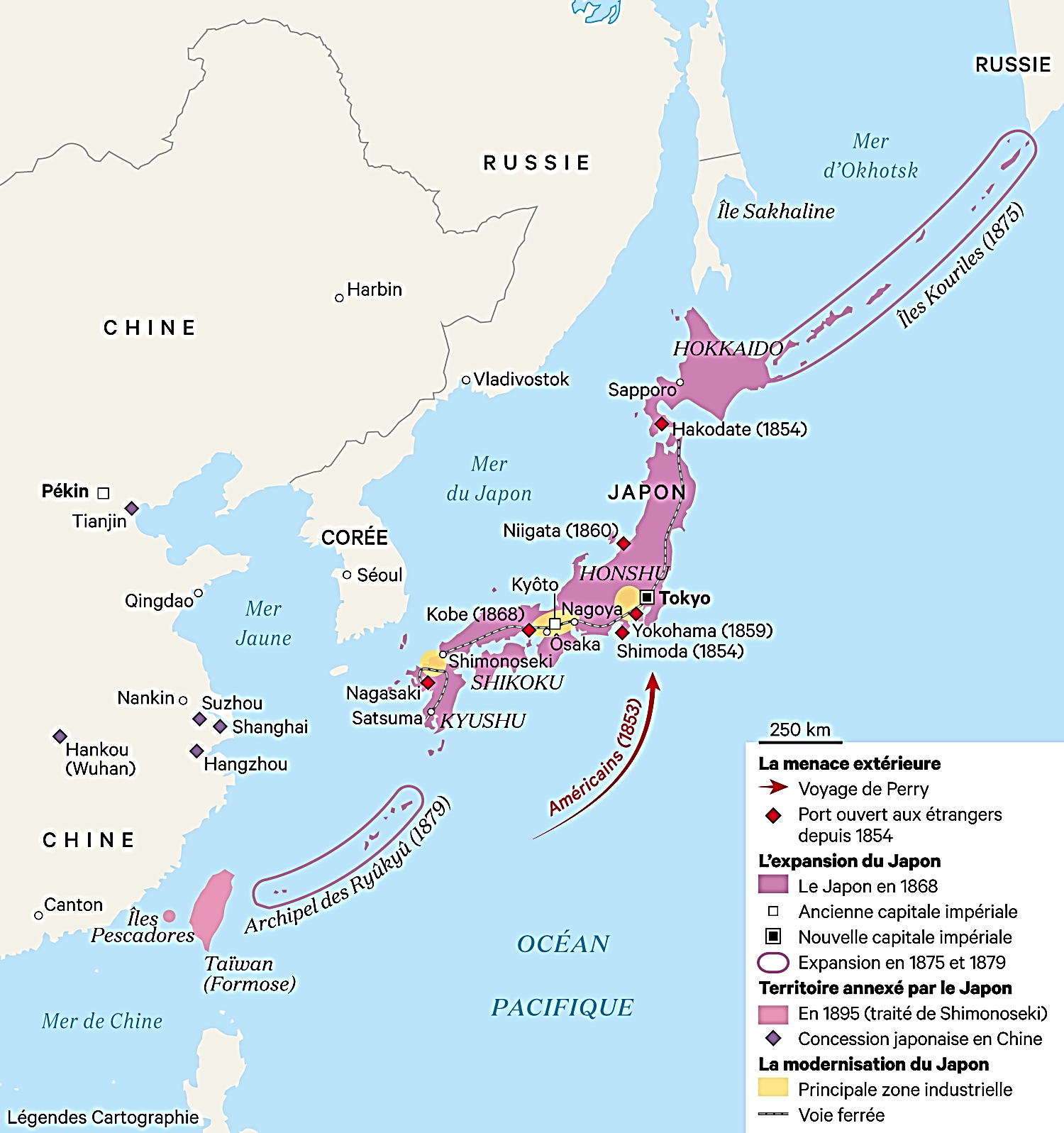 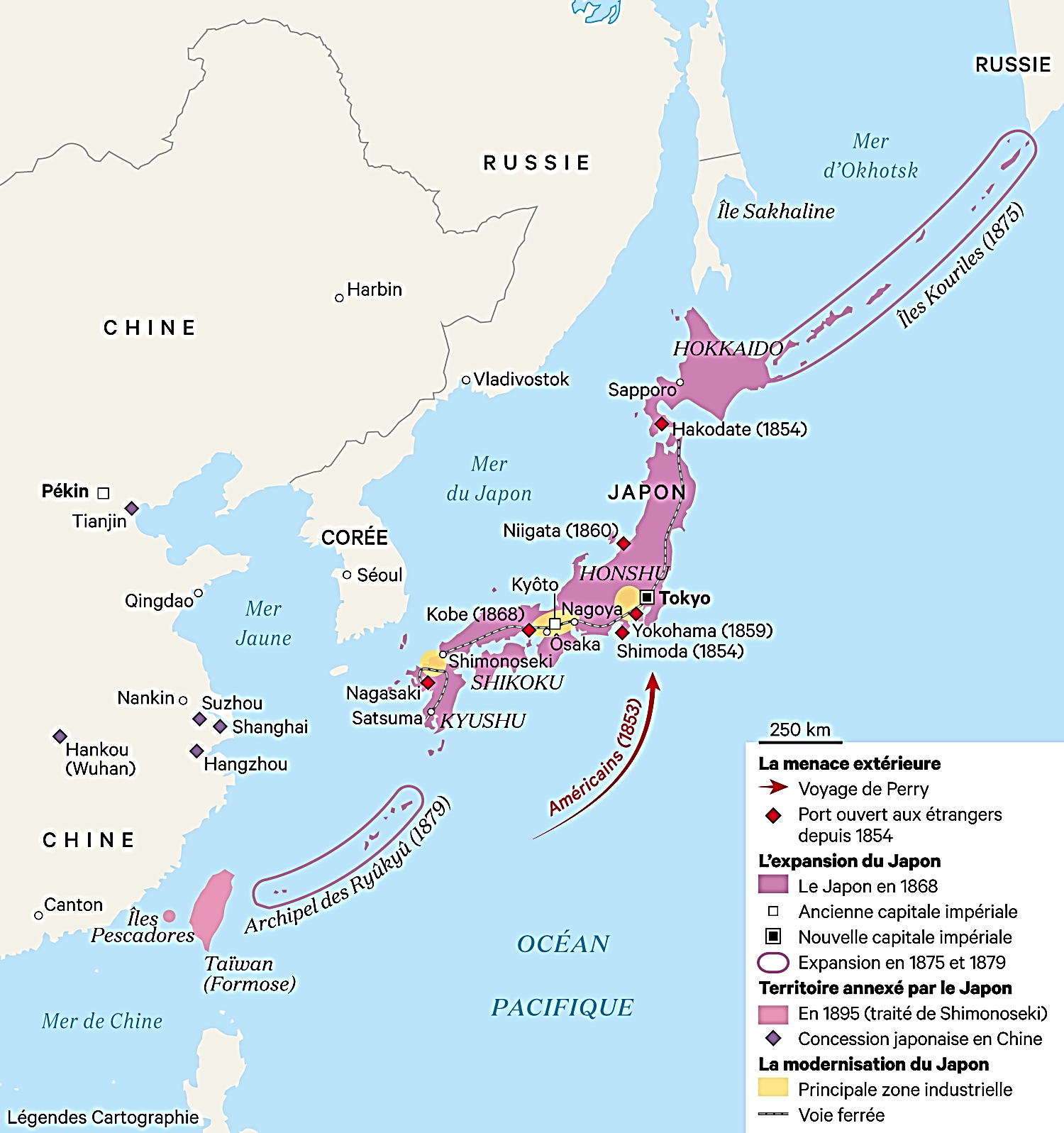 1872-1880 : Industrialisation : Dans un 1er temps, les usines d’Etat lancent des programmes d’industrialisation avant d’être privatisées, les zaibatsu

4) Industrialisation suivant un modèle original…
Trois points…

a) En faisant appel aux technologies occidentales…
- 1872-89 : Chemins de fer Tokyo-Yokohama et Tokyo-Kobe
- Créations de mines et d’arsenaux…

*Mais également en développant
Des secteurs sans concurrence extérieure ou déjà familiers
NB : Les avantages comparatifs chers à Ricardo
1877-1900 : Alimentation, 40 % ; Textiles de soie et coton, 35 %

b) Industries utilisant d’abord des technologies anciennes
Roues hydrauliques en bois…

*Puis très tôt, l’énergie électrique bien avant tout le monde ; Ainsi - En 1920 : 52 % de moteurs électriques
- Aux EU, 53 %  en 1929 ; En GB : 28 % en 1924

*Comme pour l’Allemagne, le retard paye, D. Landes, p. 496
*Enfin…
1872-1880 : Industrialisation : Dans un 1er temps, les usines d’Etat lancent des programmes d’industrialisation avant d’être privatisées, les zaibatsu

c) Au départ, des industries nationales financées par l’Etat
NB : Et sans l’aide financière des prêts étrangers, comme en Chine

*Mais face à un déficit public croissant 
Les industries seront rapidement privatisées, grâce à des capitaux japonais

Capitaux venant de riches marchands
Mais surtout des ex-samouraïs, dotés en 1876 par l’Etat

*1880 : Les privatisations à prix réduits
Permettent la naissance de puissants conglomérats : Les zaibatsu…
- Mitsui déjà existant et qui ainsi poursuit son développement
- Mitsubishi fondé par le samouraï Iwasaki Yataro
Au départ, construction navale ; Puis assurance et mines

*Bilan de l’industrie : Une réelle réussite
*1881-95 : Production industrielle X 2 ; Revenu/habitant : + 4 %/an
En revanche, industrie lourde est limitée à 14 %

*Et enfin, la constitution…
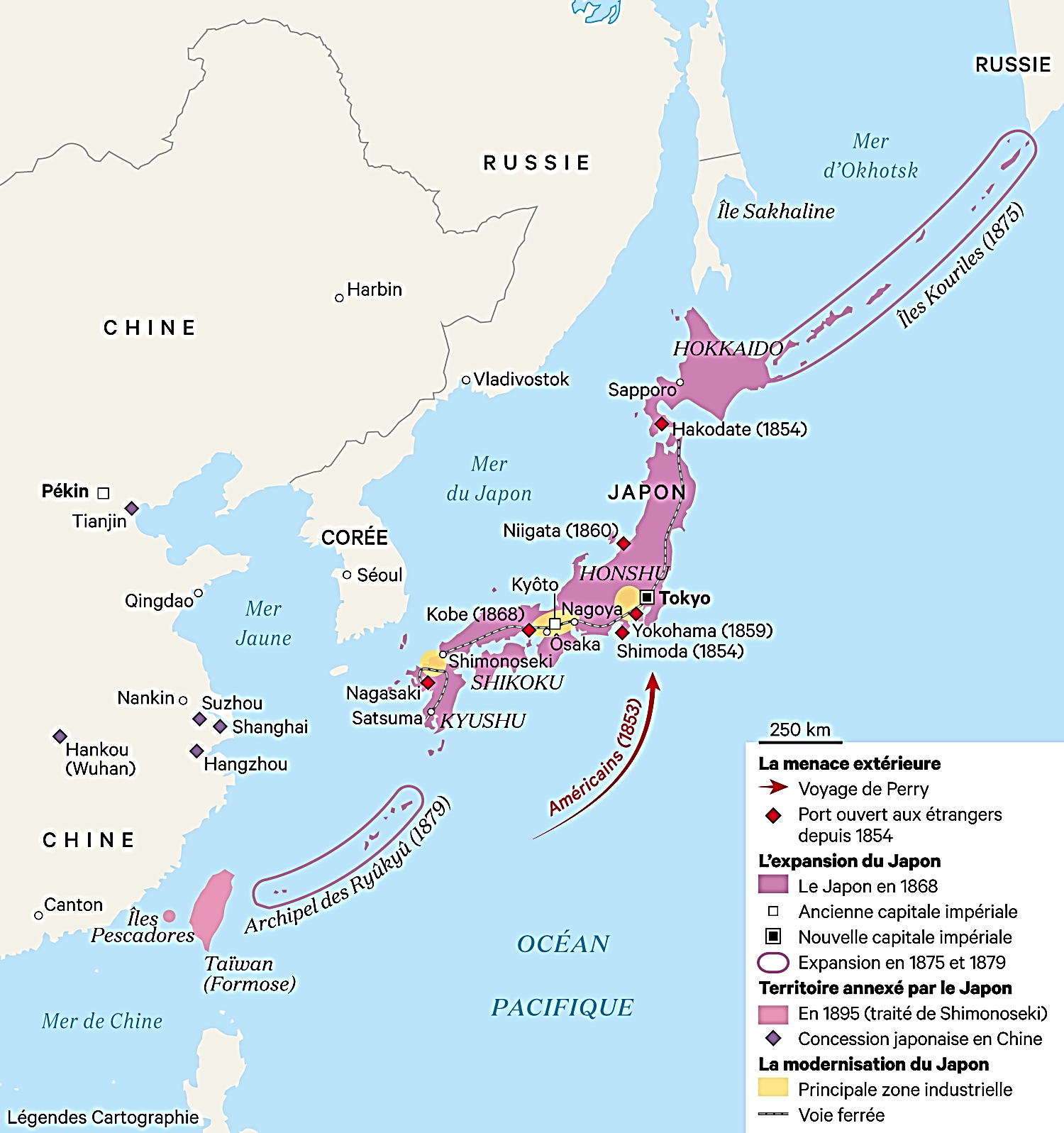 1889 : Une constitution sur le modèle prussien : Une Chambre haute, kazokus et roturiers nommés par l’Etat, et une Chambre des représentants élus au suffrage censitaire ; Un gouvernement responsable devant l’empereur qui conserve nominalement le pouvoir suprême ; A suivre…

5) 1889 : Mise en place d’une constitution
Mais une genèse qui fut longue et difficile…

*Rappel : 1868 : La charte impériale promouvait des assemblées pour décider des choses selon l’opinion publique : Mais deux opinions s’opposent

a) 1873 : Le gouvernement d’Okubo Toshimichi et Ito Hirobumi
NB : Tous deux membres de la mission Iwakura de 1871-73
Prône les droits de l’Etat : un Etat autoritaire et fort à la prussienne
Pour pouvoir s’opposer rapidement et efficacement aux Occidentaux

b) 1874 : Le libéral Itagaki Taisuke, expulsé du gouvernement
Prône les droits du peuple : Une constitution et une démocratie à l’anglaise Qui légitimeraient et donc consolideraient l’Etat

*1874 : Il fonde le Mouvement pour les droits du peuple, qui regroupe au début des samouraïs en lutte contre l’autoritarisme du régime
Puis des commerçants et des paysans aisés

*1879-80 : De nombreux projets de constitution ; Et finalement…
1889 : Une constitution sur le modèle prussien : Une Chambre haute, kazokus et roturiers nommés par l’Etat, et une Chambre des représentants élus au suffrage censitaire ; Un gouvernement responsable devant l’empereur qui conserve nominalement le pouvoir suprême ; A suivre…

*1881 : Après des années de refus, le gouvernement
Conscient qu’une constitution et des institutions représentatives sont un atout décisif des pays avancés

Déclare que le pays sera doté d’une constitution
Et d’un parlement dans les dix ans ; Et…

*1889 : Ito Hirobumi rédige et promulgue la constitution
La 1ère d’un Etat asiatique

*Une constitution anti-démocratique
Sur le modèle prussien et non britannique

*Avec…
1889 : Une constitution sur le modèle prussien : Une Chambre haute, kazokus et roturiers nommés par l’Etat, et une Chambre des représentants élus au suffrage censitaire ; Un gouvernement responsable devant l’empereur qui conserve nominalement le pouvoir suprême ; A suivre…

a) Un empereur détenant le pouvoir suprême
Une monarchie d’origine divine et vénérée comme telle
NB : 1890 : Le kokka shinto, texte à mémoriser qui enjoint tous les Japonais à servir le divin empereur et l’Etat, comme de tout temps

b) Une Chambre haute des pairs dotée de pouvoirs importants
Avec des représentants nommés par l’Etat
Ouverte aux kazokus et à ceux qui se sont distingués au service de l’Etat
*1889 : Sur 251 membres, 145 nobles et 106 roturiers

c) Une Chambre basse au pouvoir réduit, avec des représentants élus
Au suffrage censitaire par 6 % de la population masculine

d) Un gouvernement responsable uniquement devant l’empereur

Un empereur tout puissant ? Plus subtil…
Un pouvoir impérial purement nominal, à la fois absolu et quasi nul (…)
Comme institution, l’empereur détient un pouvoir absolu. Comme individu, Mutsuhito ne décide en fait de rien. Le pouvoir réel de l’empereur est réparti entre ceux qui font fonctionner l’Etat (…), PF Souyri, p. 474

*Bilan…
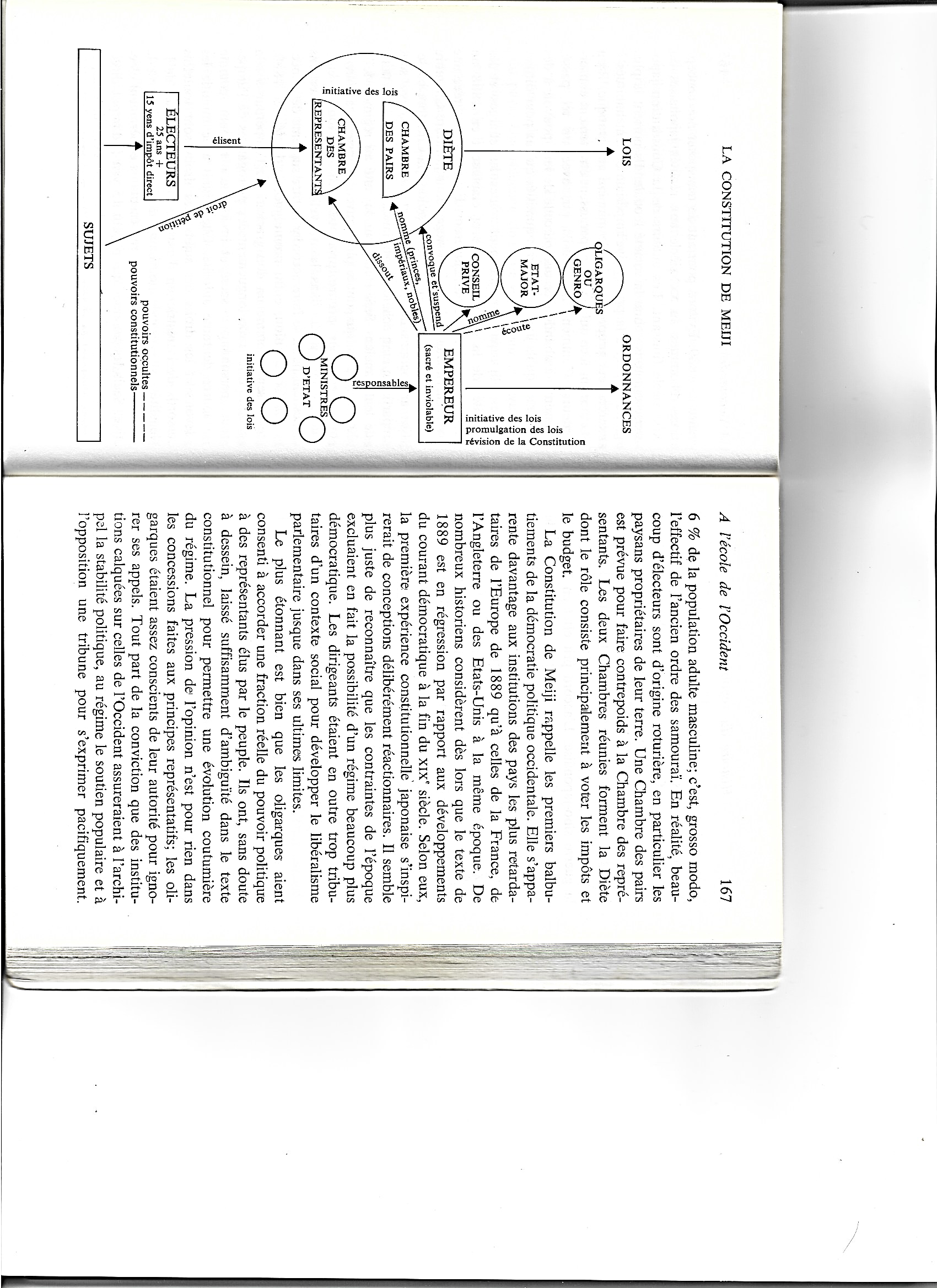 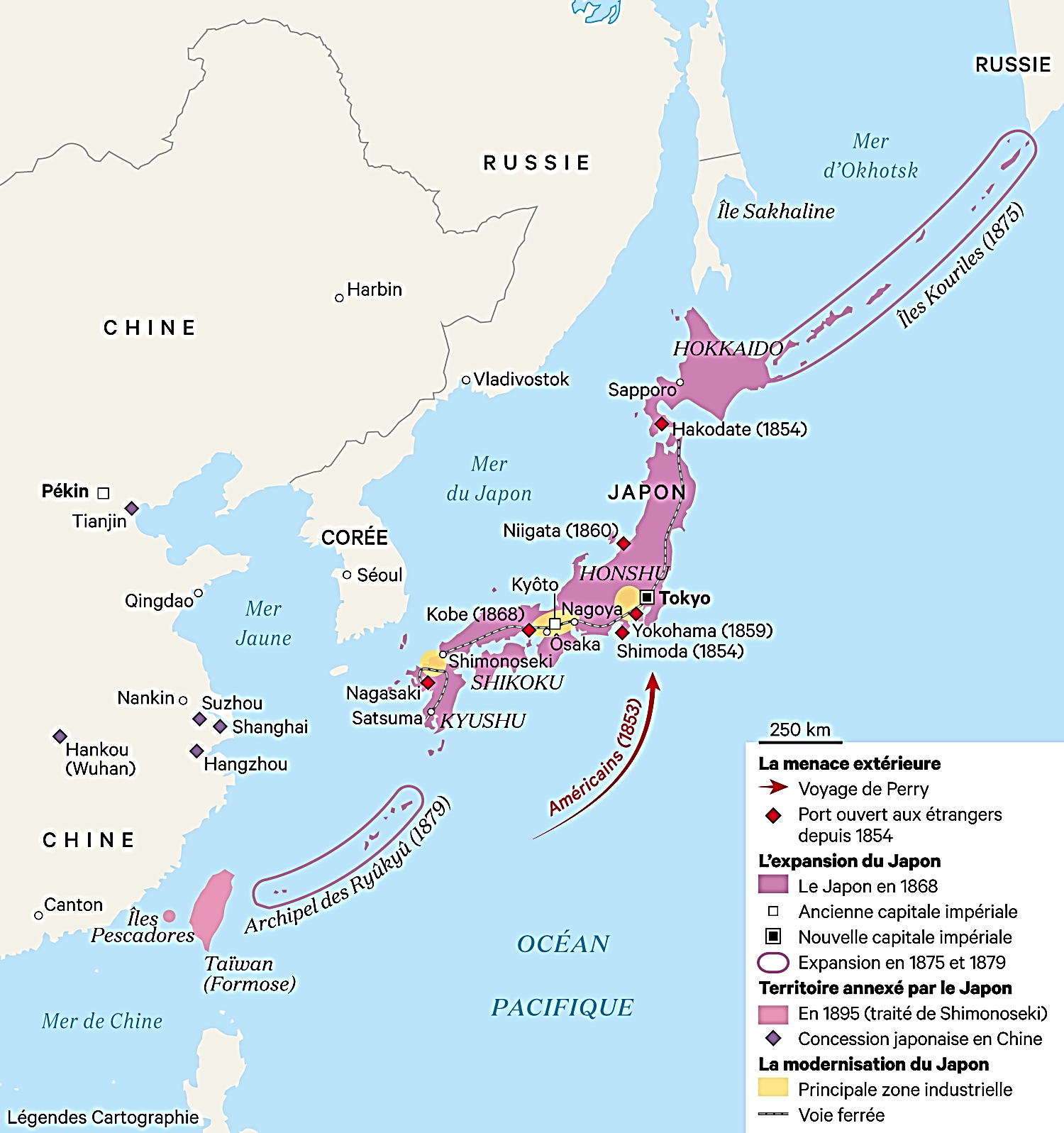 *Résumons en trois dates…

*1853 : Au moment de l’arrivée agressive des Occidentaux
Le Japon des Tokugawa est prêt pour entrer dans la modernité
Et pour un changement de régime

*1868 : Fin des Tokugawa et révolution-restauration japonaise

*1889 : L’adoption de la constitution
Marque la fin de cette révolution-restauration

*Et maintenant…
Comparons les évolutions de la Chine et du Japon
Qui au même moment, avec les mêmes prémisses
Aboutiront à des résultats différents…
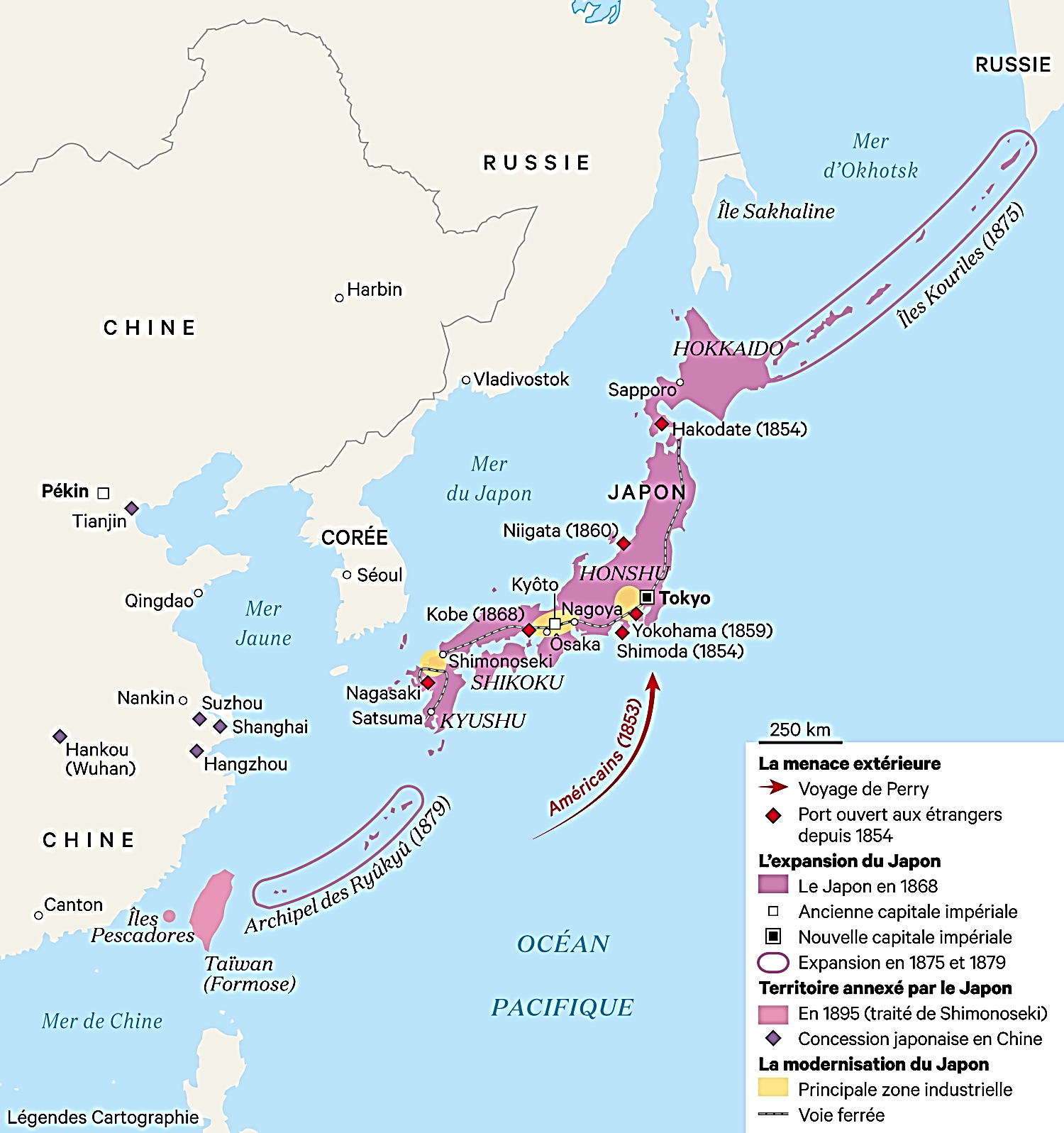 *Comme la Chine au même moment
Le Japon a subi le choc de l’Occident, PF Souyri, p. 477
Et il a dû opérer une mutation

*Mais à la différence de la Chine…
Les Japonais l’ont pleinement réussi

*Trois explications…
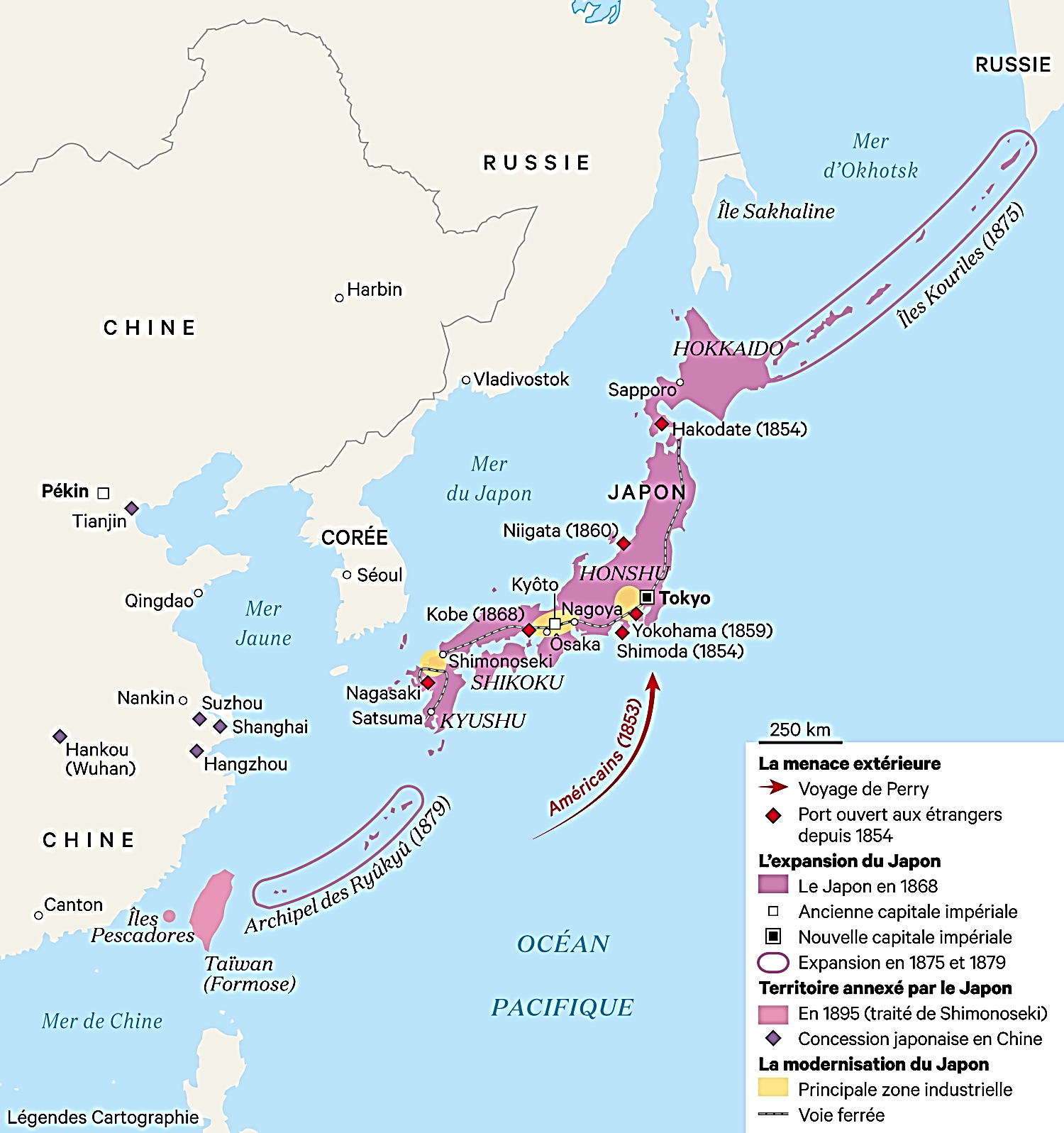 a) Au Japon, il y eut une adhésion majoritaire à la modernisation…

*Adhésion au sommet…
1868 : Au Japon, le pouvoir impérial restauré fut à l’origine de la modernisation
En Chine, Cixi et la cour y résistèrent…

*Adhésion, volontaire ou forcée, à la base…

- Le prix payé par la paysannerie japonaise dont les lourds apports fiscaux Contrairement à la Chine, ont pu financer la modernisation de l’ère Meiji

- Le prix payé par les ouvriers et les mineurs…
Les efforts et les souffrances qui ont permit cette réussite ; Et notamment,
comme en Angleterre un siècle plus tôt, le travail forcé de personnes qui ne peuvent dire non, les femmes et les enfants, D. Landes, p. 497

*Adhésion des couches moyennes…
Une modernisation et un développement économique si rapide
N’auraient pu se faire sans l’adhésion des couches moyennes
Au projet de construction d’un Etat-nation qui les intégrait peu à peu au processus de décision politique, PF Souyri, p. 471 et p. 477
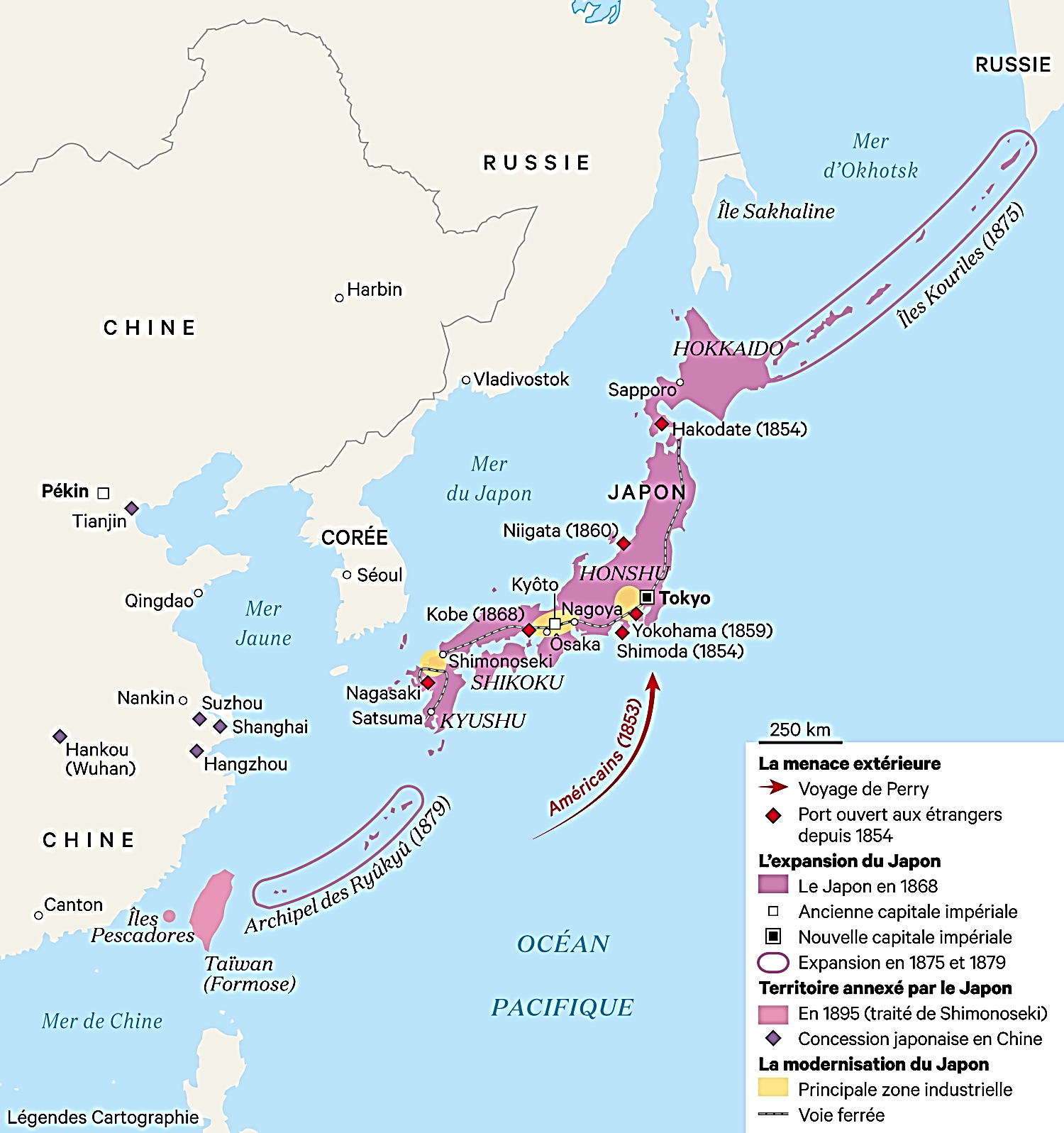 b) Au Japon, le changement nécessaire de régime put se faire…

*1868 : Au sein de l’élite, le pouvoir shogunal discrédité laissa la place
Rapidement et sans révolution populaire déstabilisatrice ; Pourquoi ?

- Les Japonais virent dans ce renversement de l’ancien régime shogunal, non pas une révolution, mais bien un retour à la normale, une restauration de l’antique et donc plus légitime pouvoir de la dynastie impériale d’origine divine, emmurée depuis 1600 par les Tokugawa ; Cela permit d’envisager une alternative durable et honorable sans être déloyal
D. Landes, pp. 485-86

- Conséquence positive : L’assise morale de ce régime impérial restauré
Mais aussi une unité et une fierté nationales, permirent de rassembler partisans et opposants contre l’ennemi extérieur menaçant

*En Inde, au XVIIIe siècle, querelles et intrigues régionales avaient incité L’ennemi extérieur menaçant britannique à s’y installer

*En Chine, les Qing conservateurs restèrent jusqu’en 1911
Et la révolution républicaine n’advint qu’après plusieurs décennies de chaos

*Et enfin…
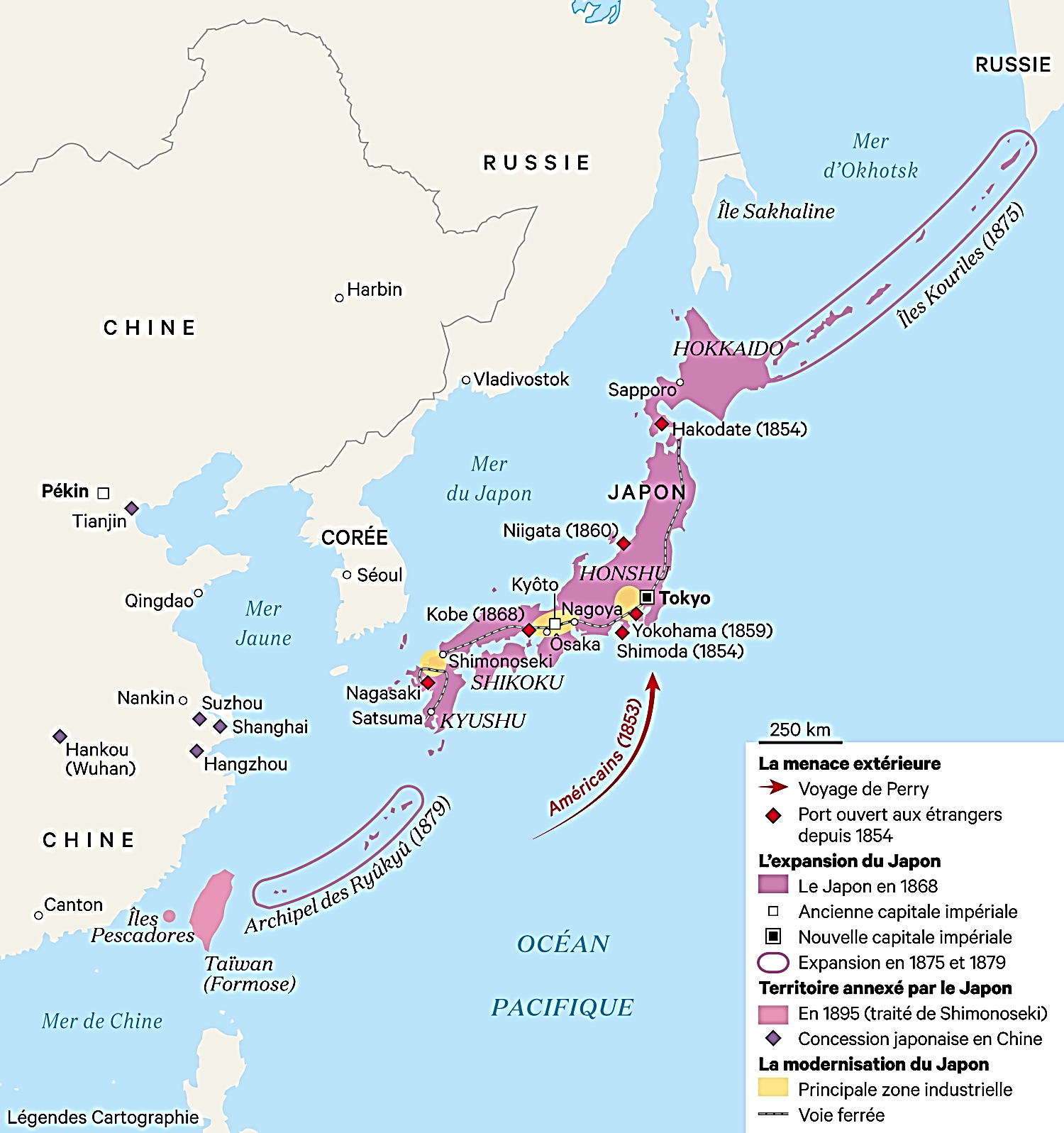 c) Au Japon, l’acceptation sincère de l’apport extérieur…

*Avant l’arrivée des Occidentaux…
La décision du Japon après 1600, de se couper du monde extérieur, de revenir à la tradition et de vivre dans une bulle, n’apparaît pas différente du rejet de l’Occident par la Chine. En fait, pendant 250 ans, l’attitude du Japon fut plus inflexible dans sa rigueur.

*Mais après l’arrivée des Occidentaux, le résultat fut tout autre….

a) Les Chinois, persuadés de leur supériorité, changèrent dans le détail
Durent relever défi politique sur défi politique, mais demeurèrent les mêmes.

b) Avant les Occidentaux, les Japonais eux, tout en s’accrochant à leurs anciennes coutumes Avaient évolué si profondément qu’à la veille de la restauration Meiji
Toutes les perspectives d’industrialisation leur étaient offertes
Et cela avant même de recevoir l’émulation occidentale, D. Landes, p. 472

*Puis, face aux apports étrangers, les Japonais avaient conscience de leur supériorité et, parce qu’ils le savaient, Ils étaient capables de reconnaître les atouts des autres, pour pouvoir leur résister, D. Landes, p. 489-90

*Et maintenant, quittons le Japon et reprenons de la hauteur…
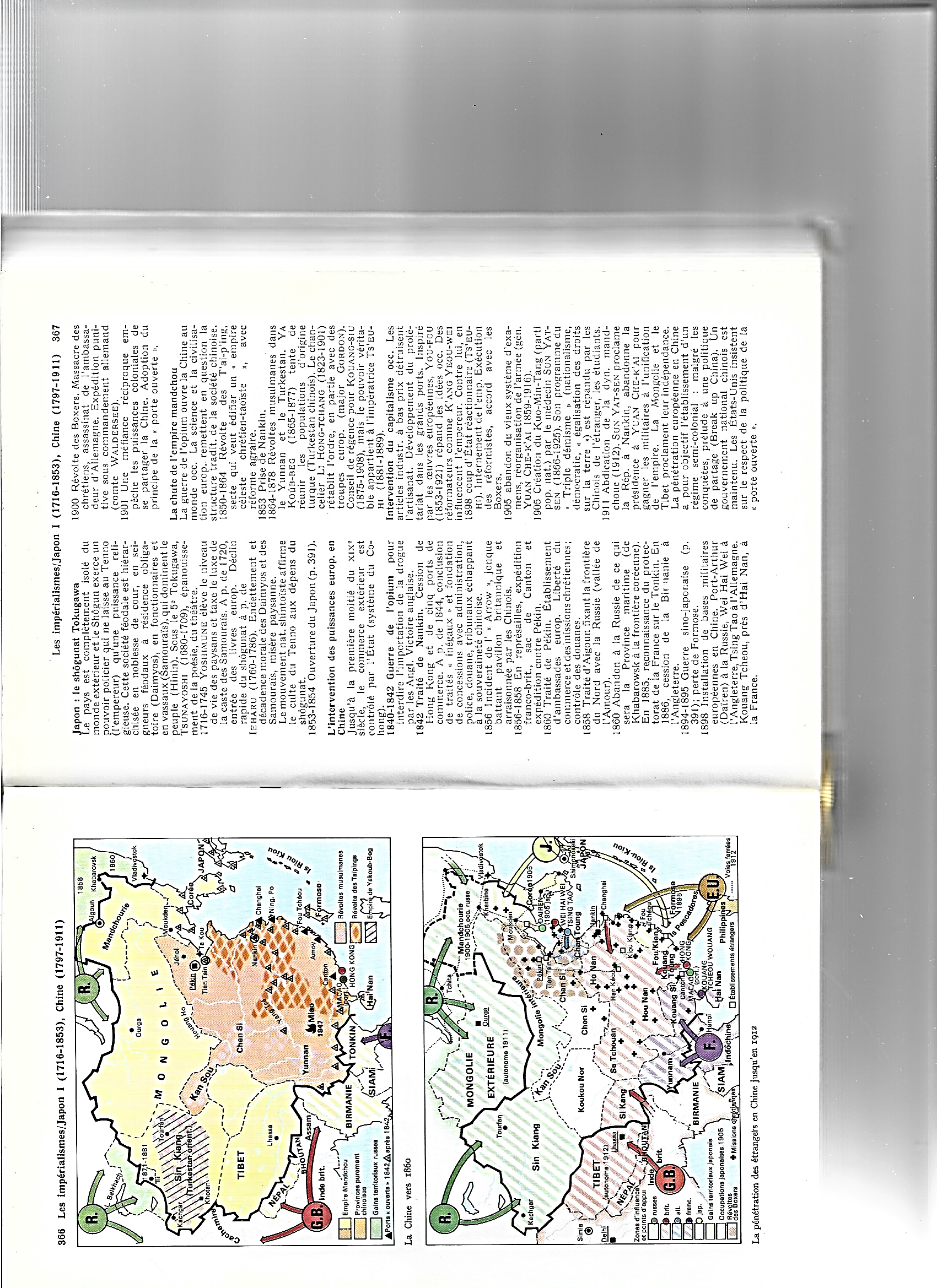 *Rappels…

*1860-89
La Chine s’ouvre et se modernise

*Sur les côtes et le long des fleuves
Les étrangers se sont installés
Et rien n’indique qu’ils s’arrêteront là

*Et aux périphéries de l’Empire
Dans le même temps
La situation est elle aussi instable…
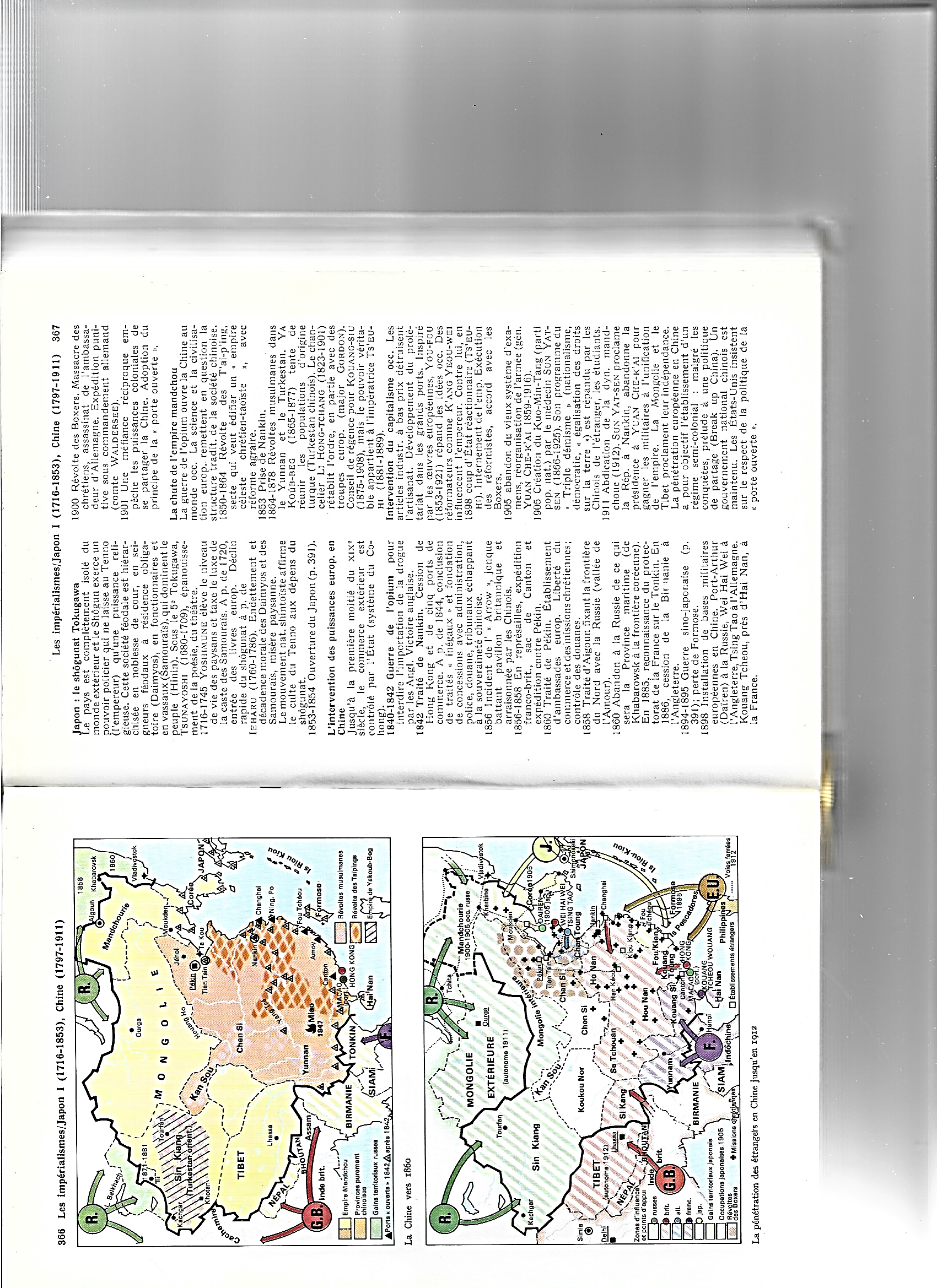 a) 1853-89 : A l’est
Le Japon s’ouvre également…

*Mais contrairement à la Chine
Il réussit pleinement sa mue modernisatrice ; Avec..

- Un puissant Etat moderne et une puissante économie
NB : Bridée par des traités inégaux

- Une forte cohésion nationale
Autour de la personne de l’empereur

- Une puissante armée moderne
Au départ pour répondre aux agressions
Puis, suivant le modèle des puissances occidentales, pour servir de futures ambitions impérialistes

*A suivre…
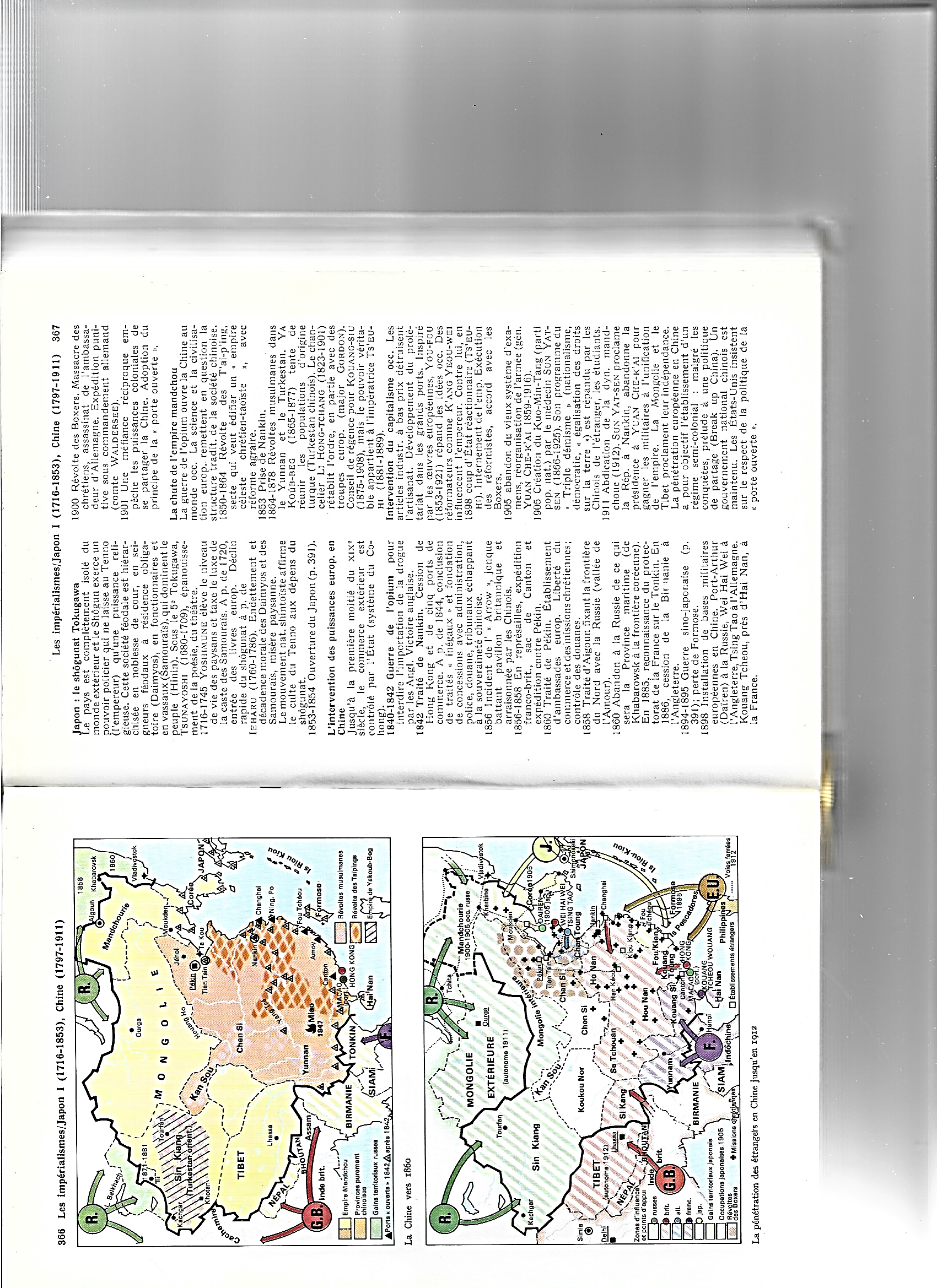 b) 1860 : Au Nord
En Mandchourie mais aussi au Xinjiang…
La pression russe se renforce

*A revoir…

*Et enfin
c) 1859 : Au sud, en Indochine
Débutent les pressions françaises

*Retour en Indochine…